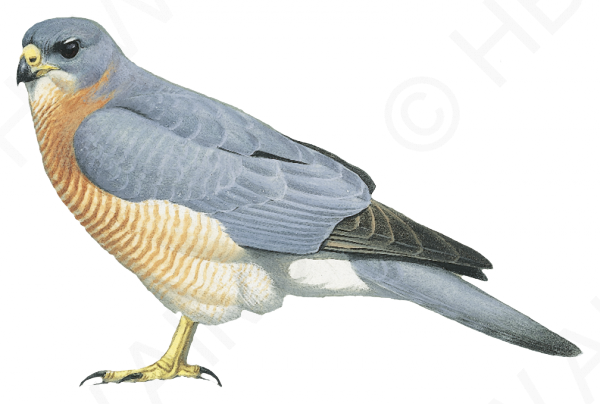 Систематика дневных и ночных хищных птиц: изменения за 30 лет
Е.А. Коблик1, С.В. Волков2, А.А. Мосалов3, Я.А. Редькин1
1Научно-исследовательский зоологический музей МГУ им. М.В. Ломоносова
2Институт проблем экологии и эволюции РАН имени А.Н. Северцова
3Московский педагогический государственный университет
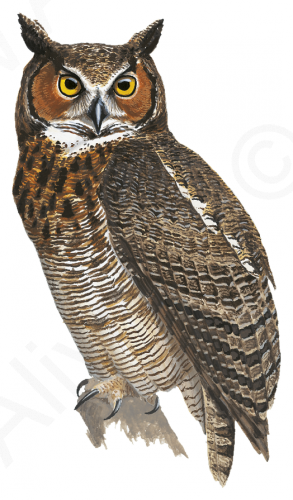 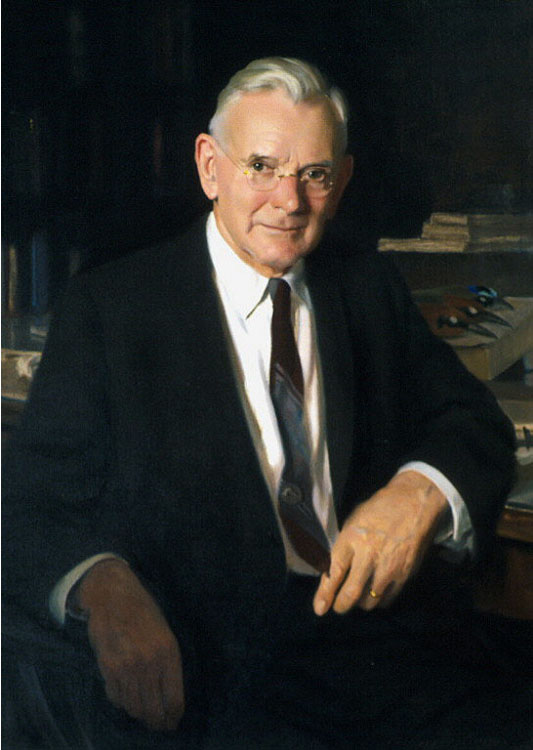 Классификация Александра Уэтмора (A. Wetmore, 1960) : 27 отрядов, 155 семейств, около 8,6 тыс. видов
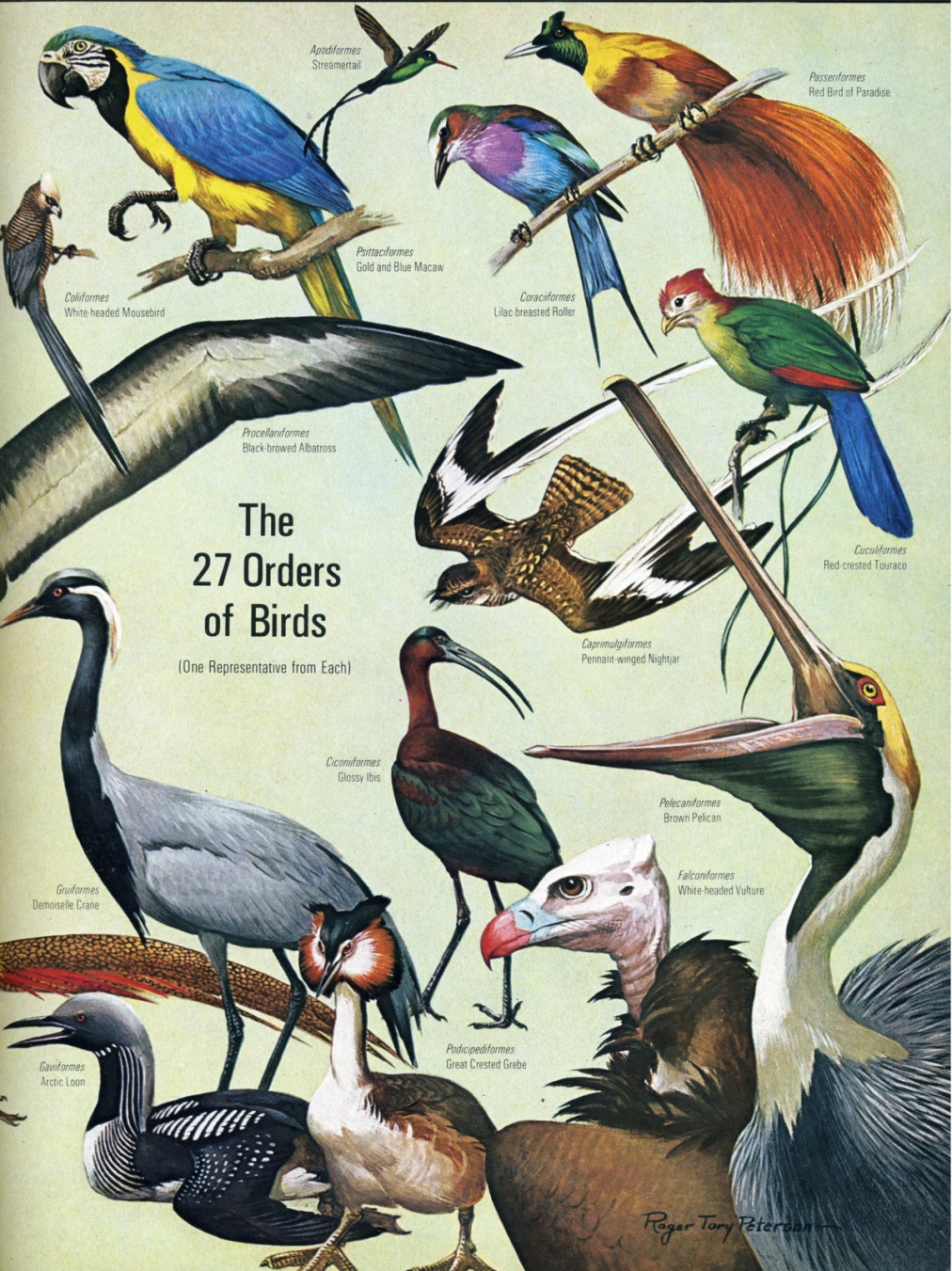 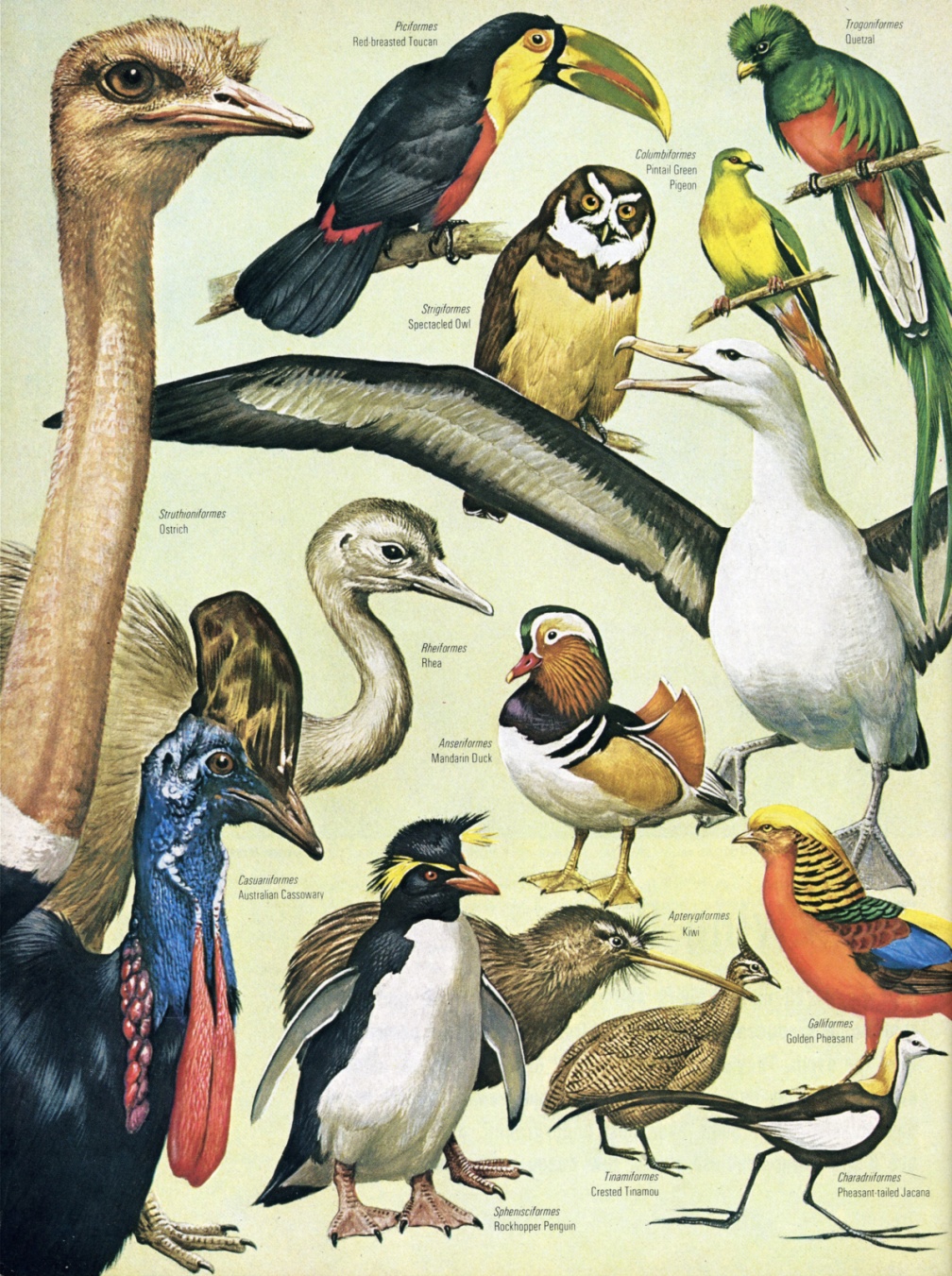 Р.Т. Питерсон «Птицы», « Мир», Москва, 1973
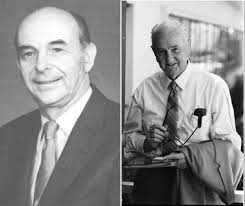 Система Чарльза Сибли с соавторами (Sibley et al.,1990)
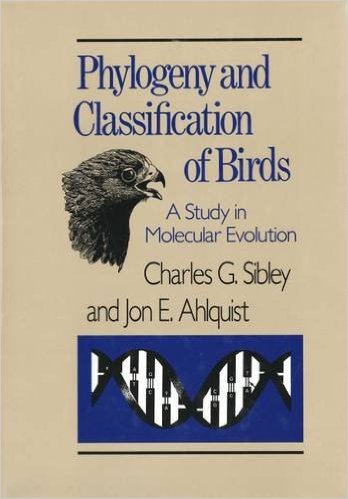 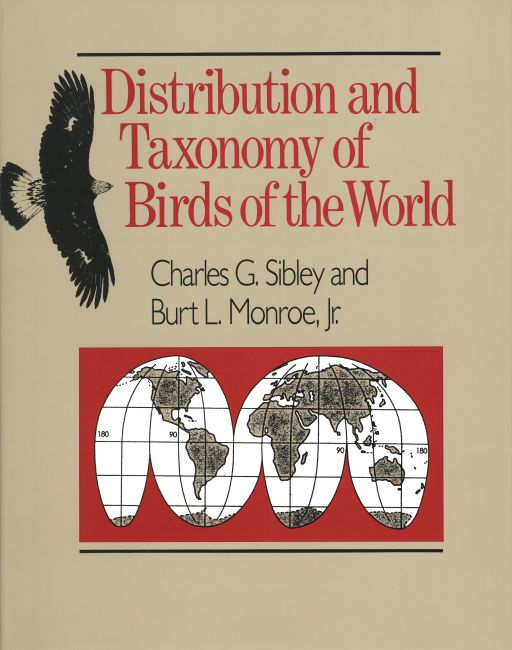 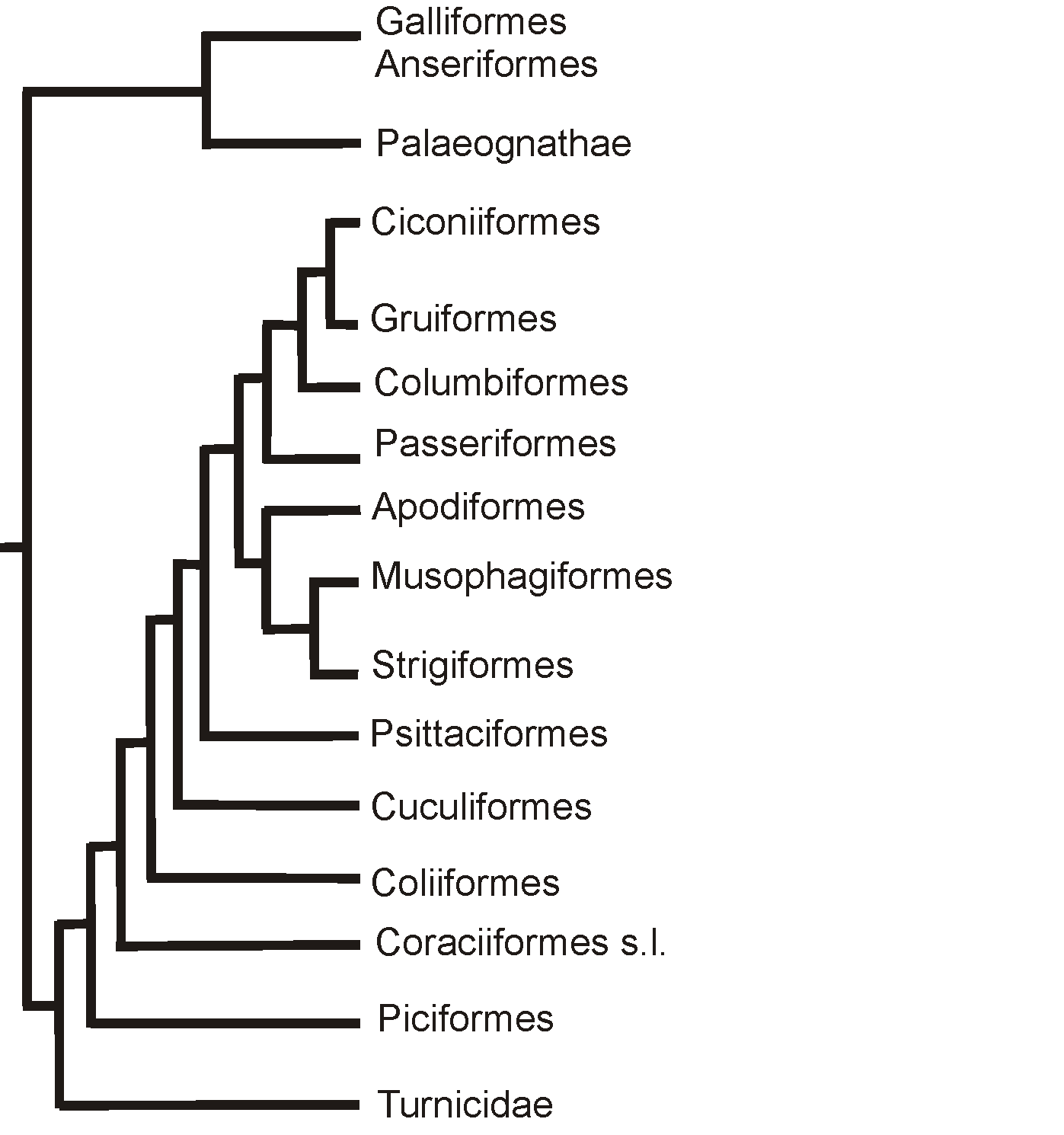 Кладограммы  по данным «пост-сиблевских» молекулярных исследований
Ядерная ДНК (Hackett et al., 2008)
Митохондриальная ДНК (Pacheco et al., 2011)
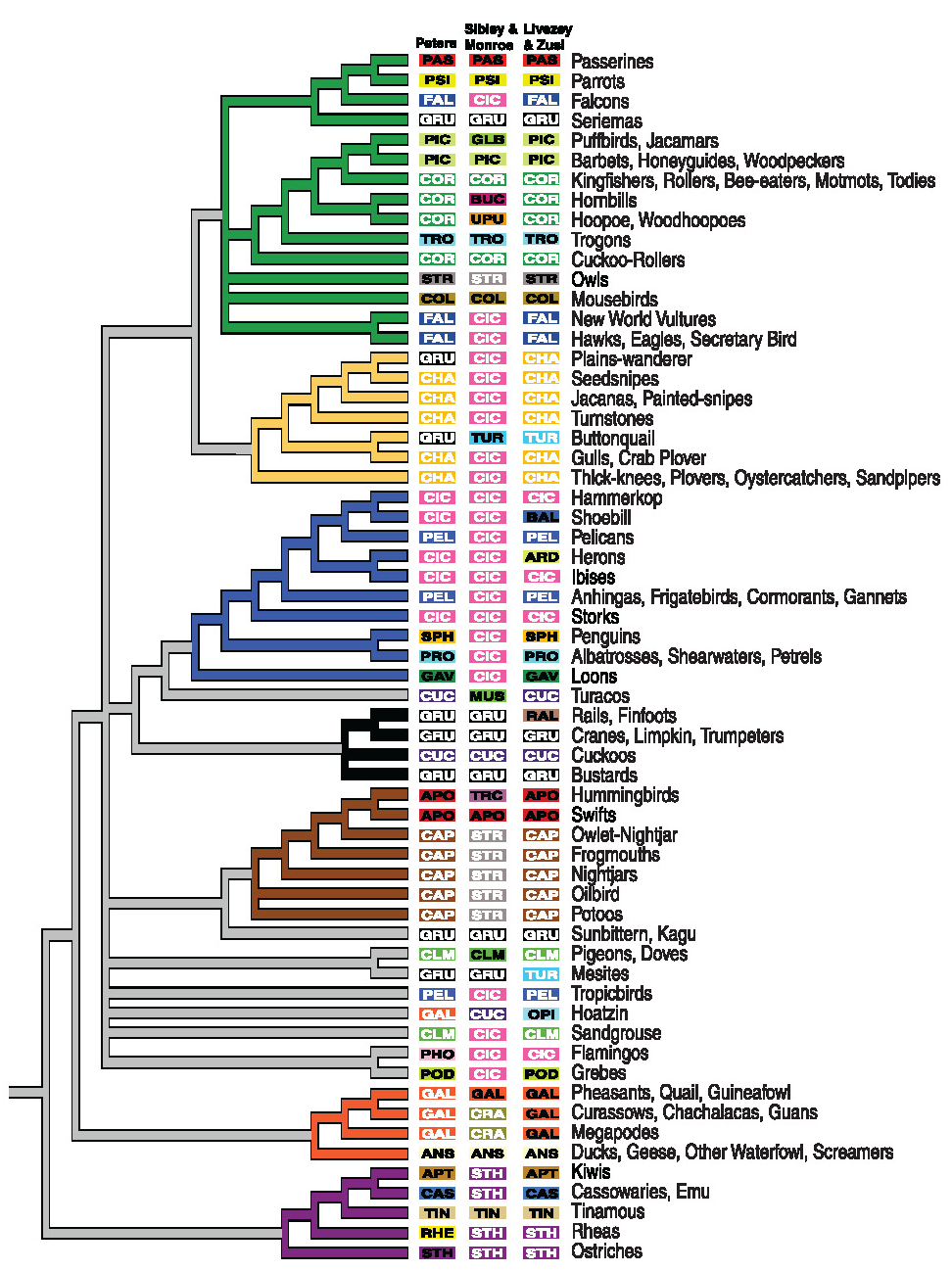 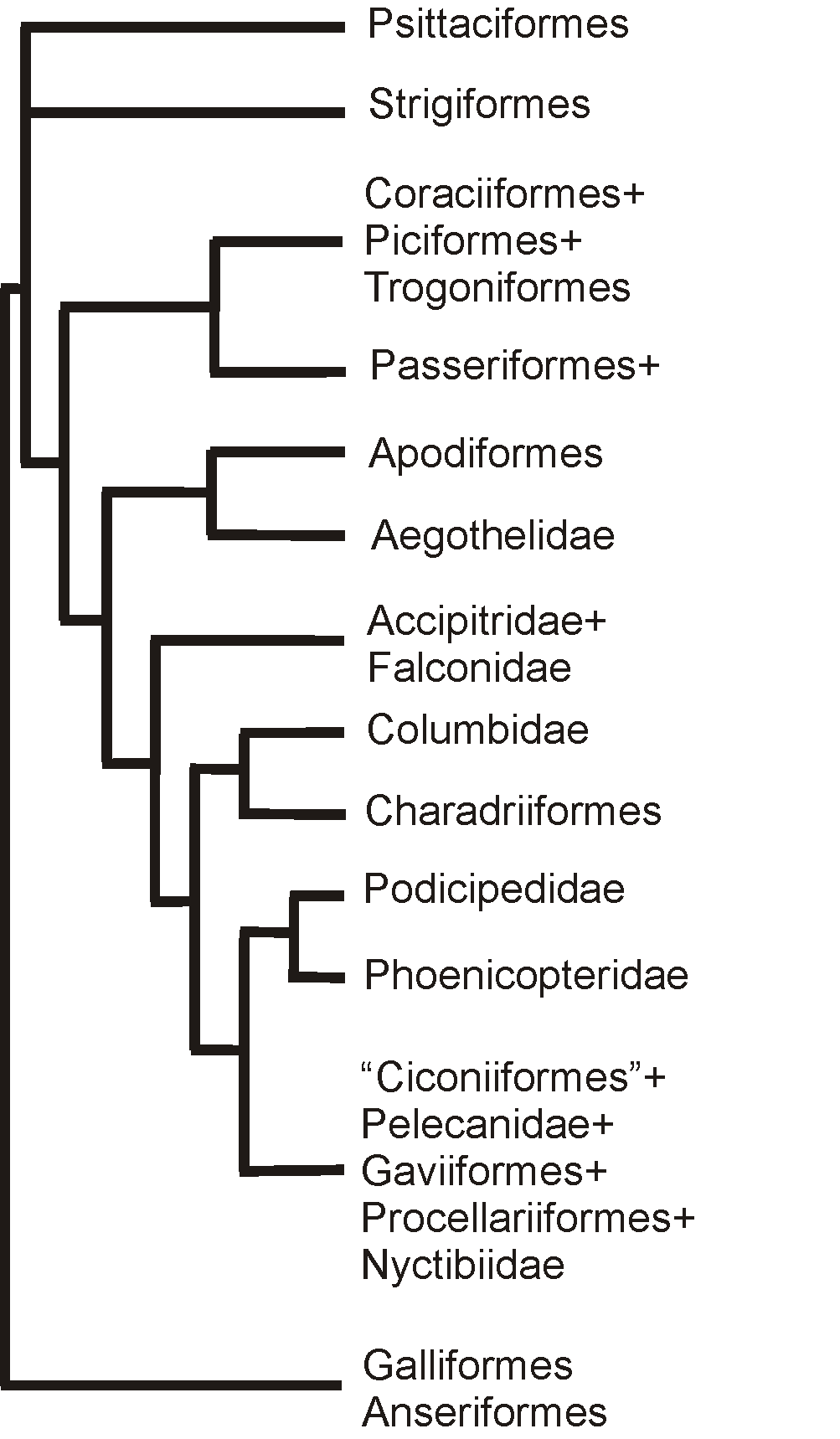 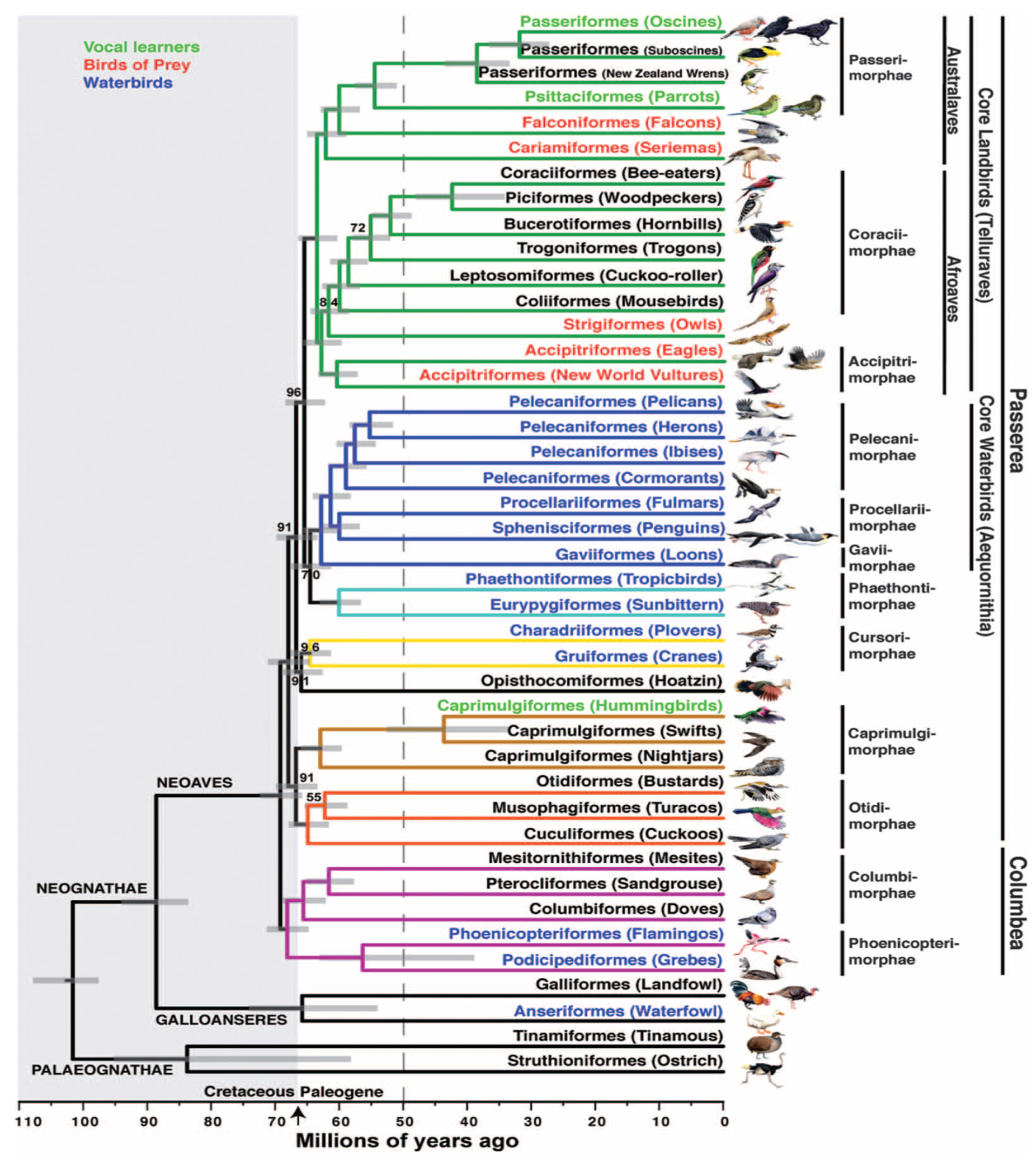 Кладограмма, построенная на основе изучения полного генома 48 видов птиц (Jarvis et al., 2014)
Telluraves – «наземные птицы»
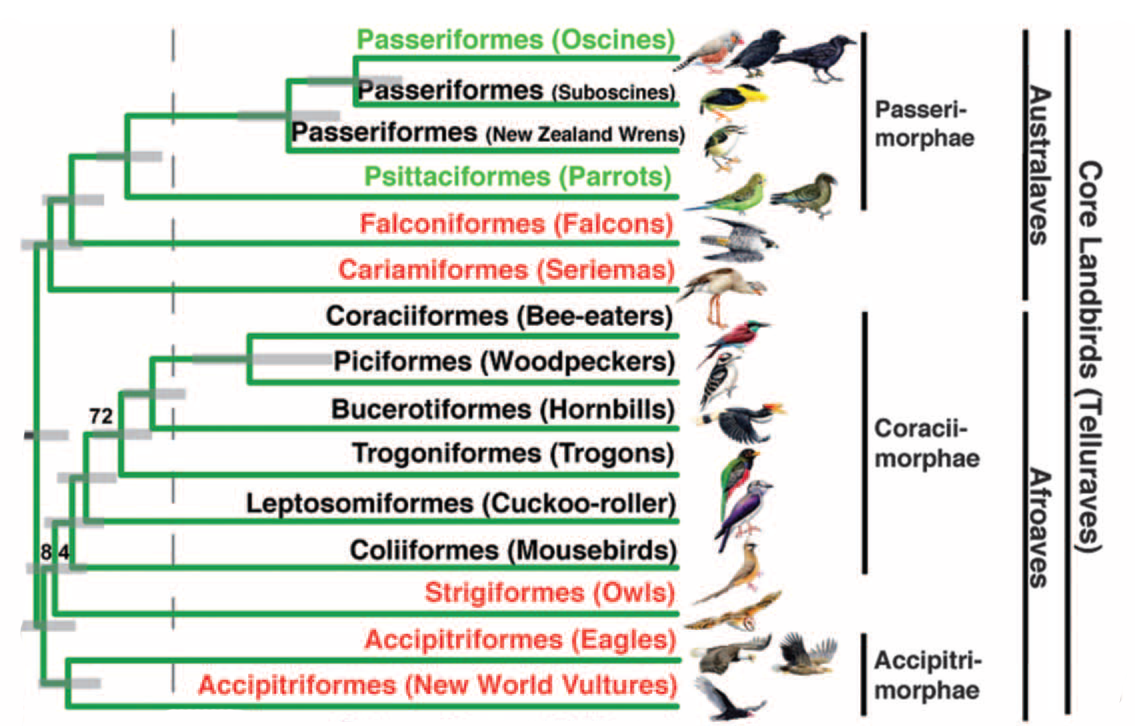 Telluraves – «кроновая группа» Aves
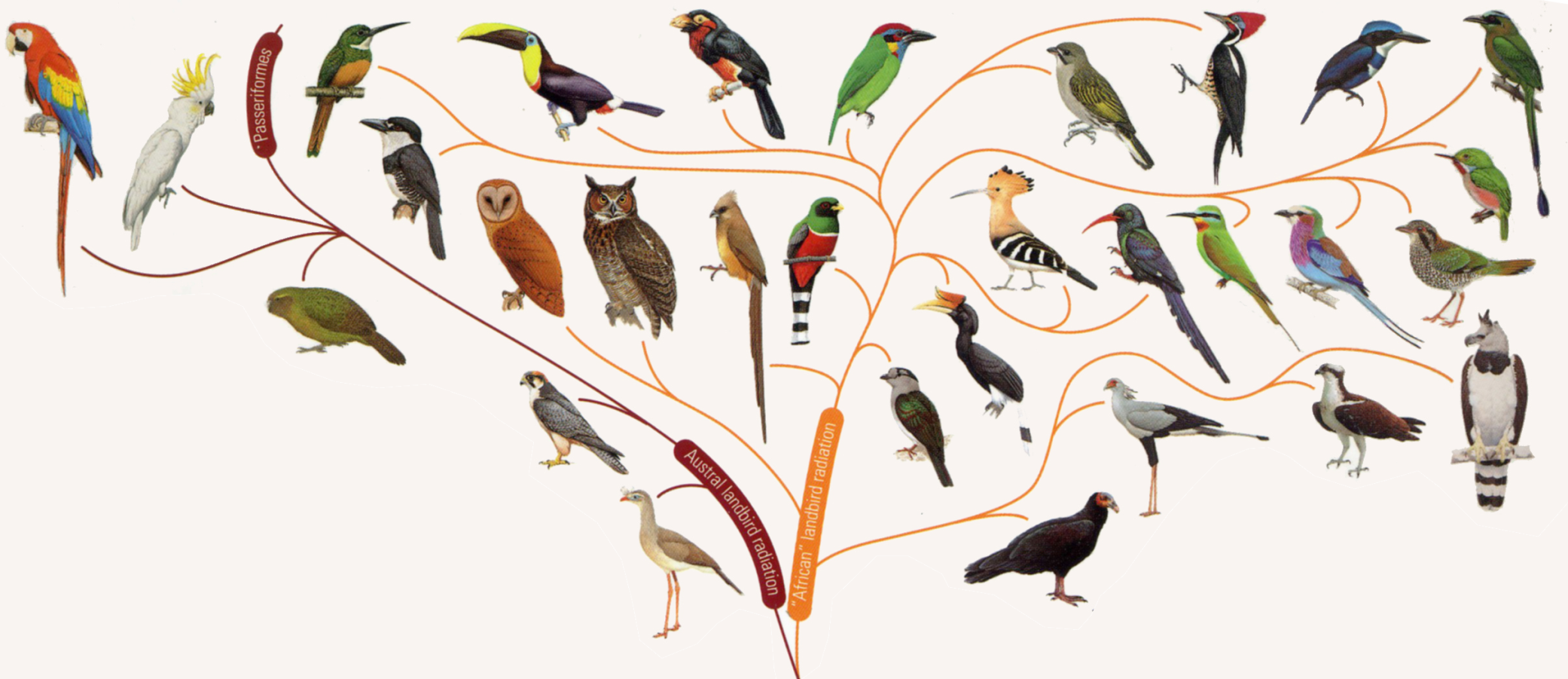 Australaves – «южные птицы»
Afroaves – «африканские птицы»
«Хищники»
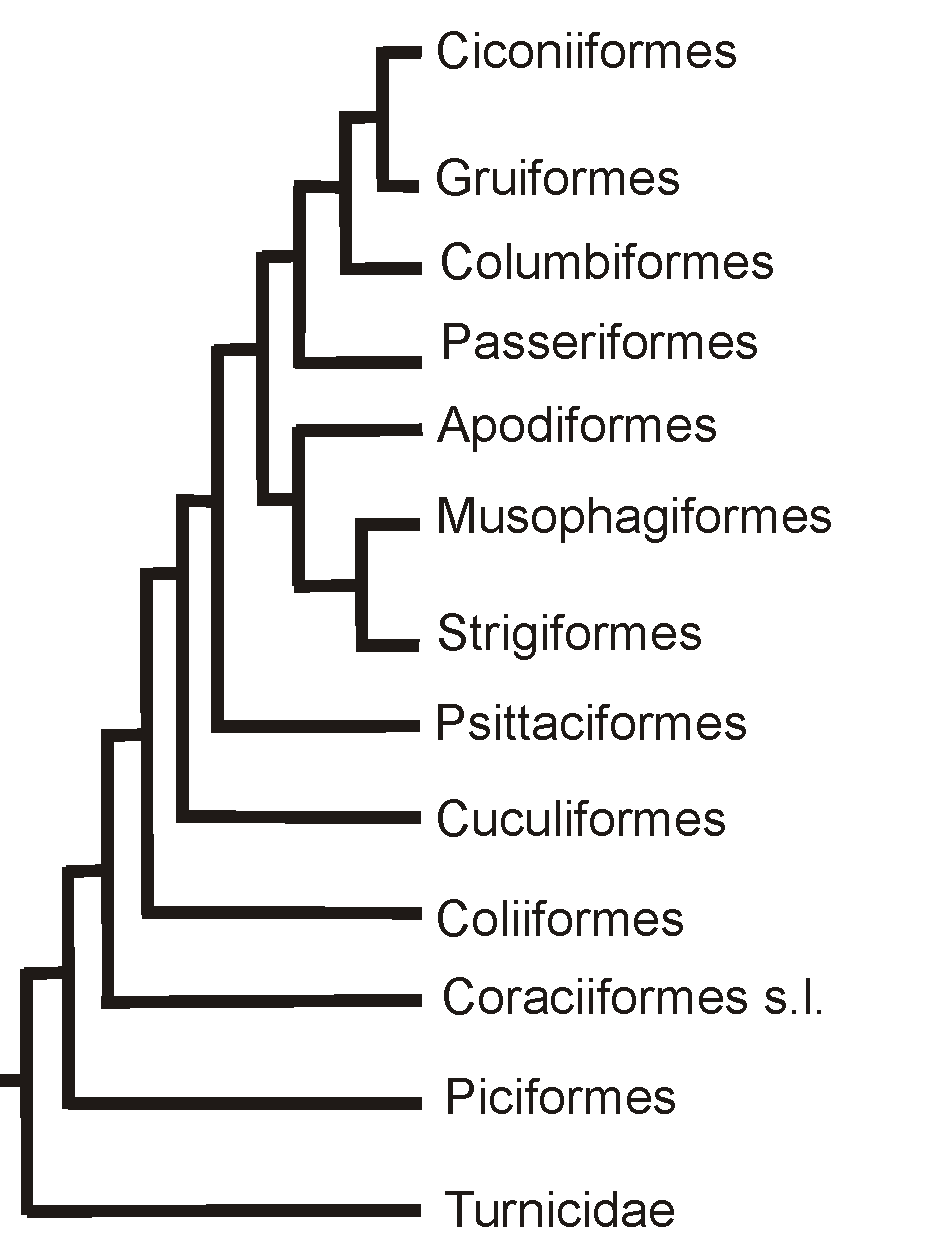 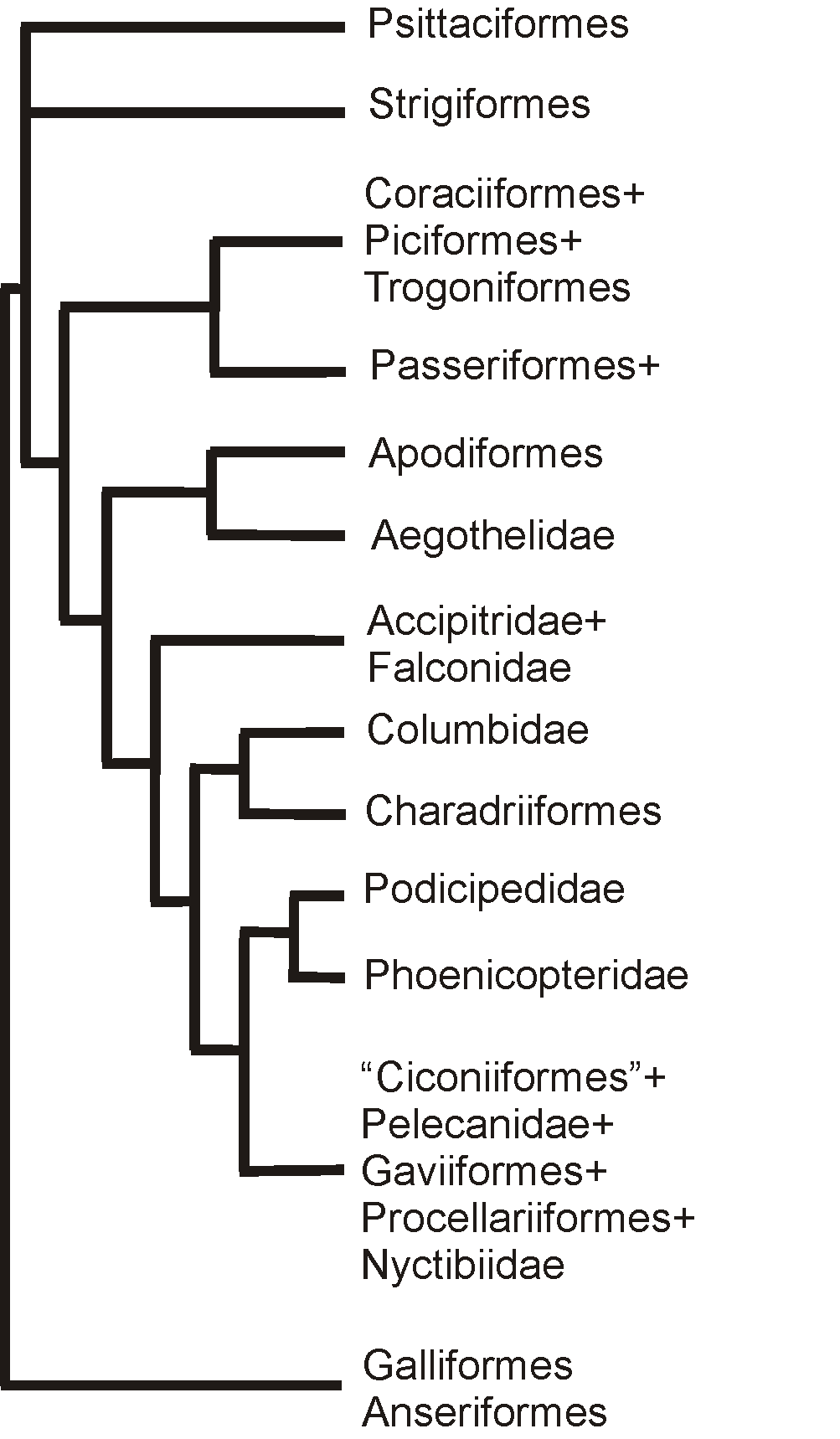 1
1. Sibley et al., 1990
2. Pacheco et al., 2011
2
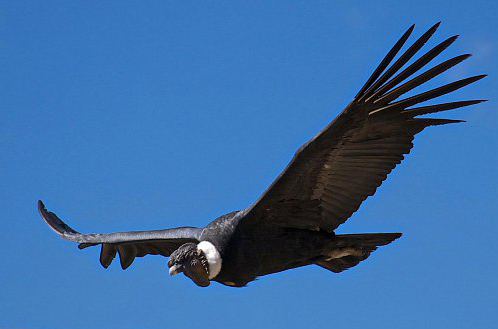 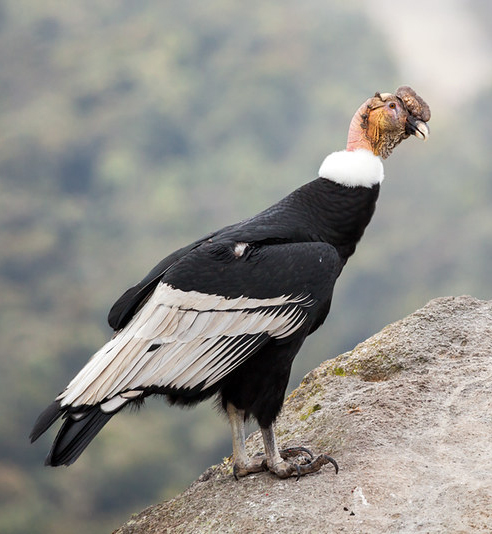 Teratornithidae - вымерли
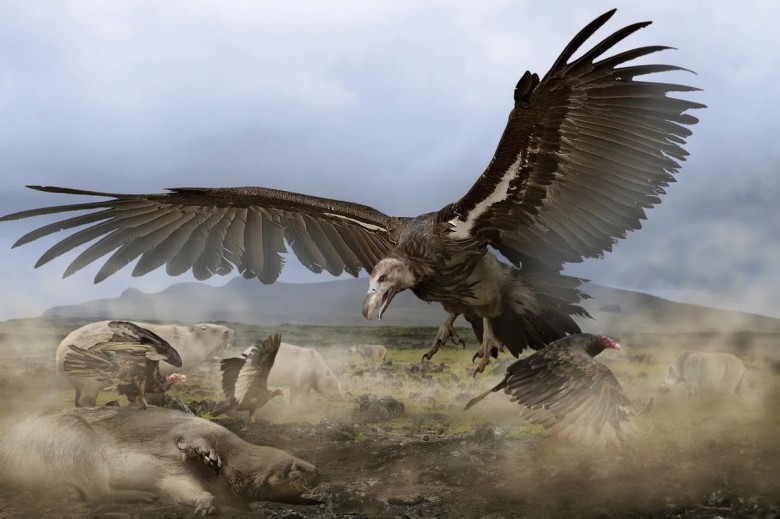 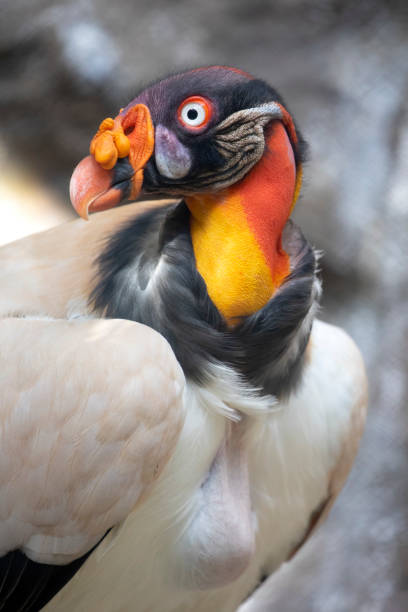 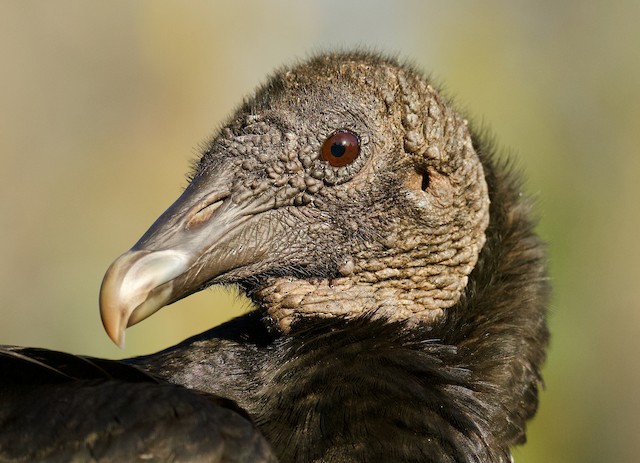 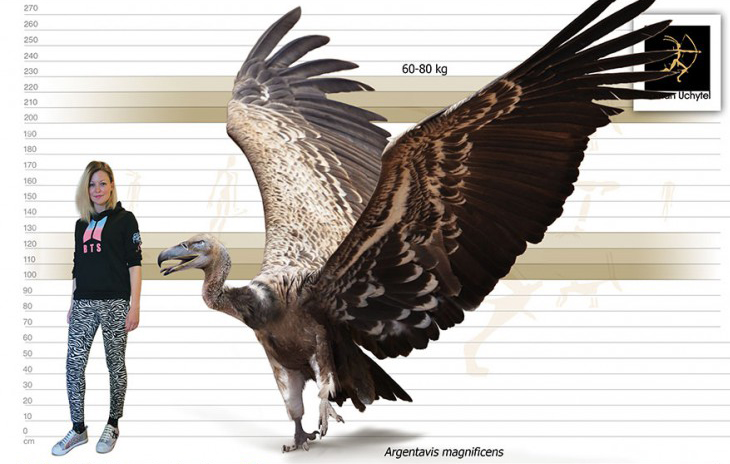 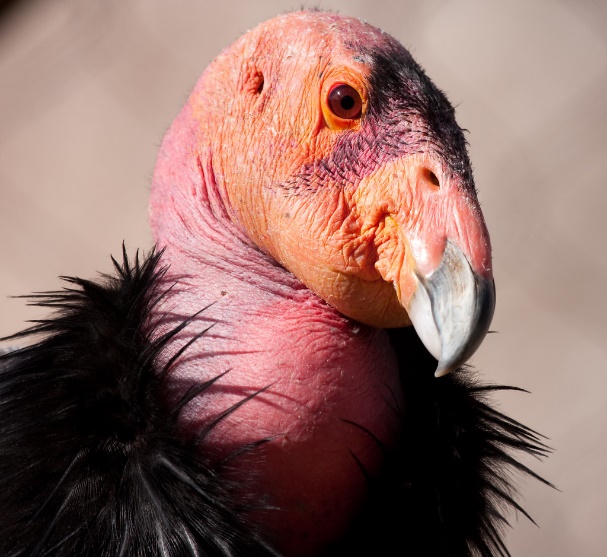 Cathartidae – 7в.
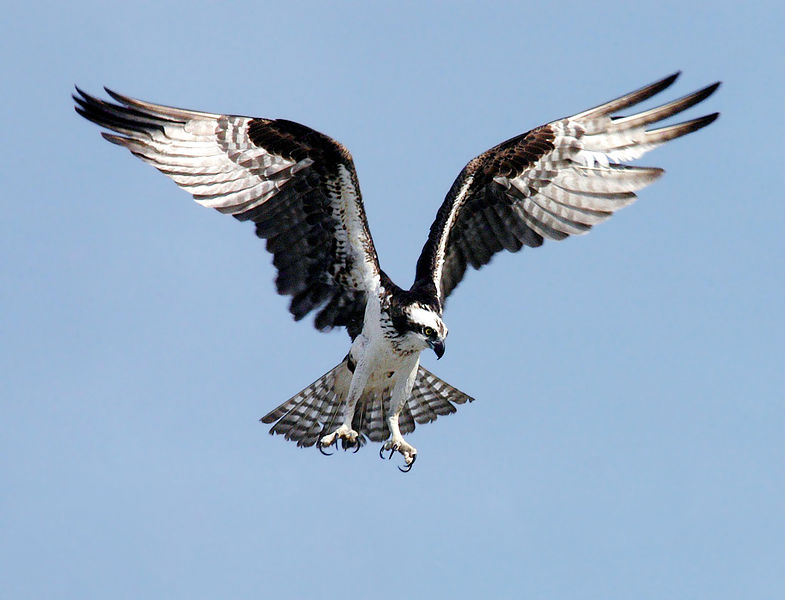 Pandionidae – 1-2 в.
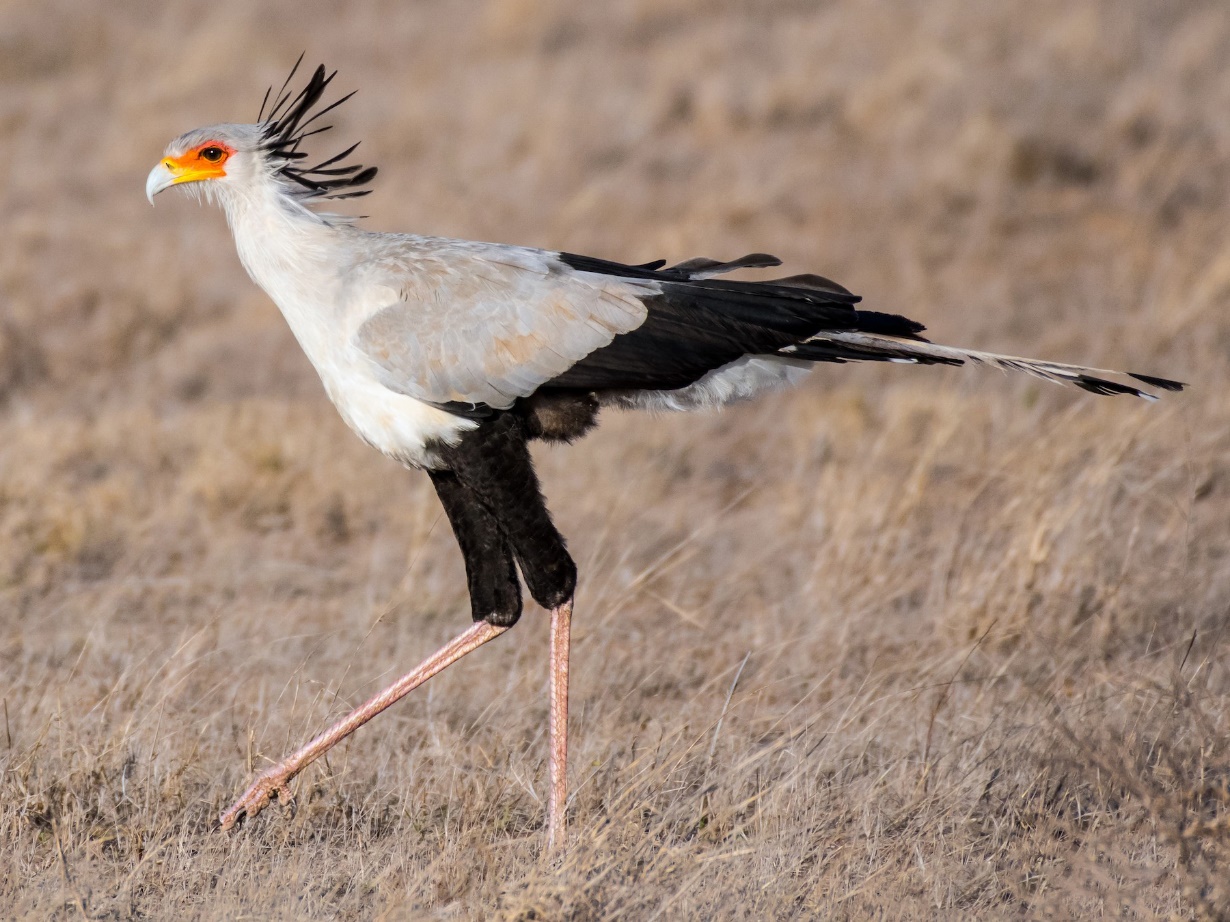 Sagittariidae – 1 в.
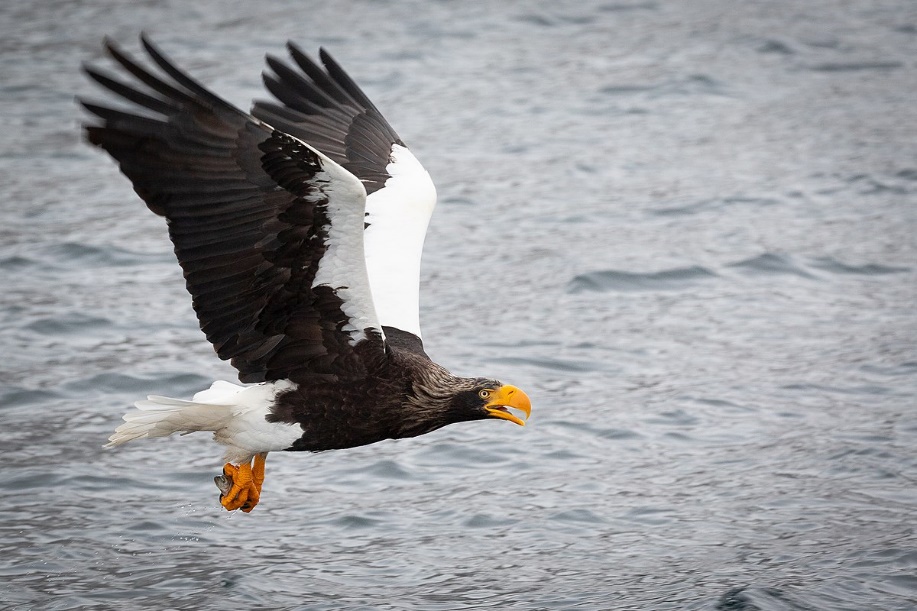 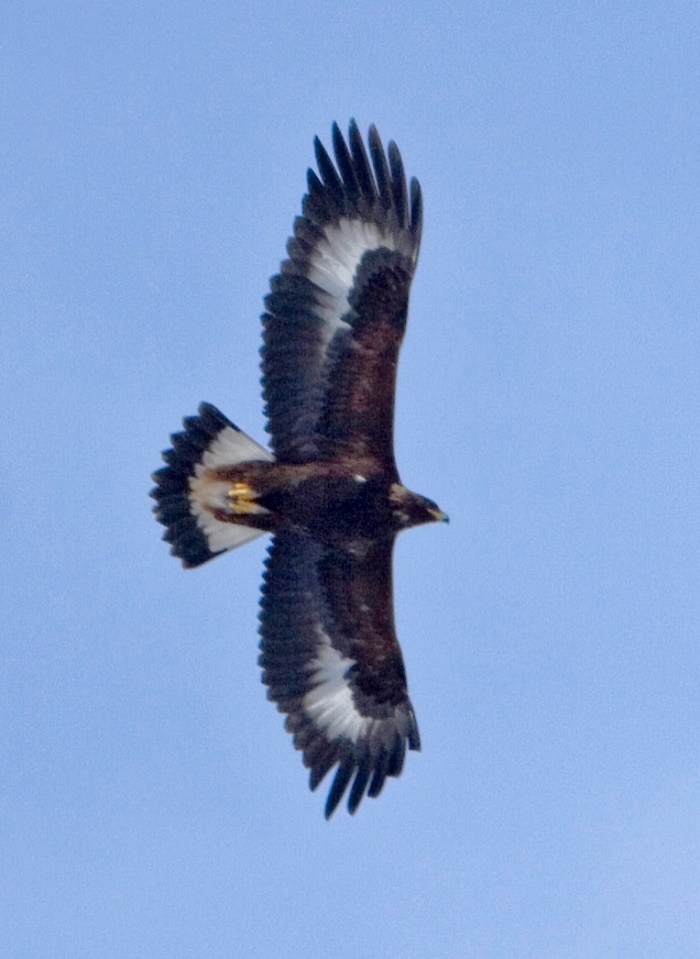 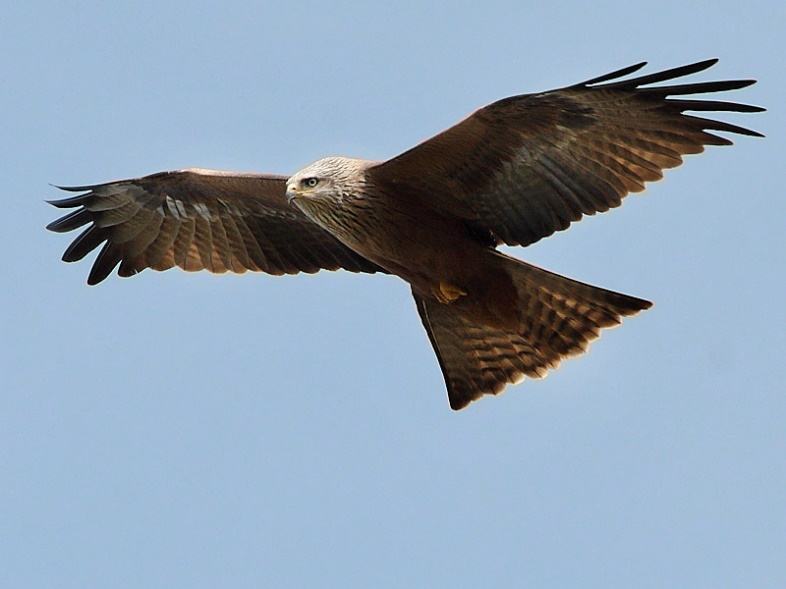 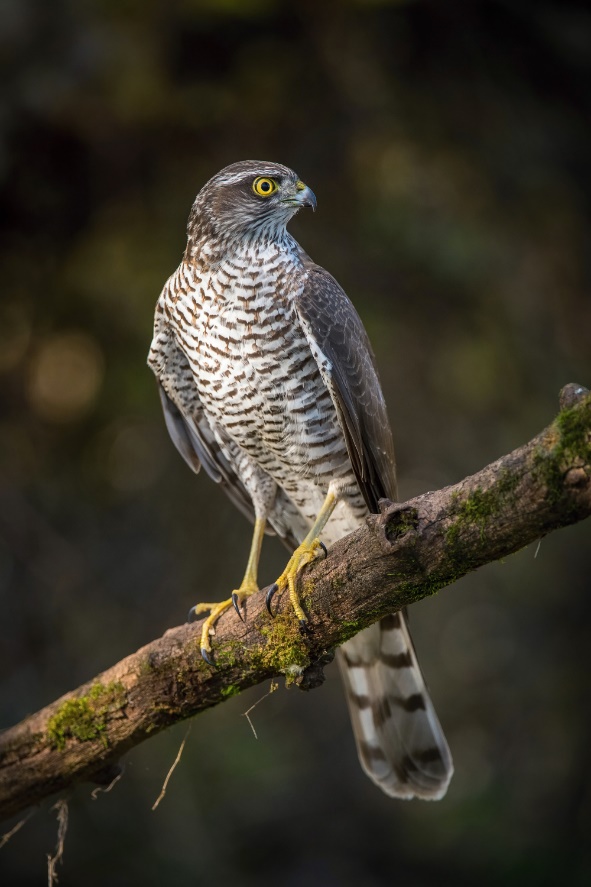 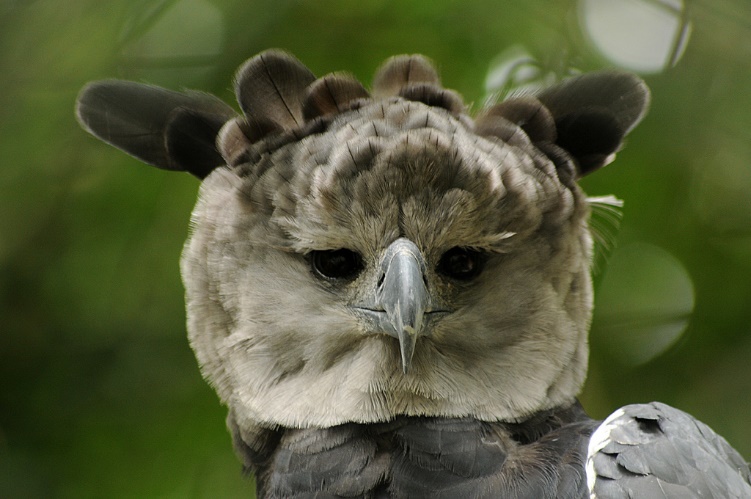 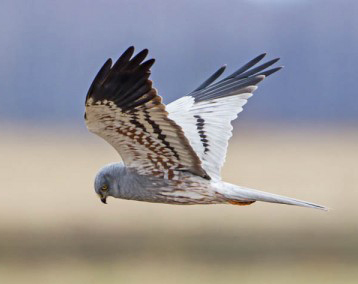 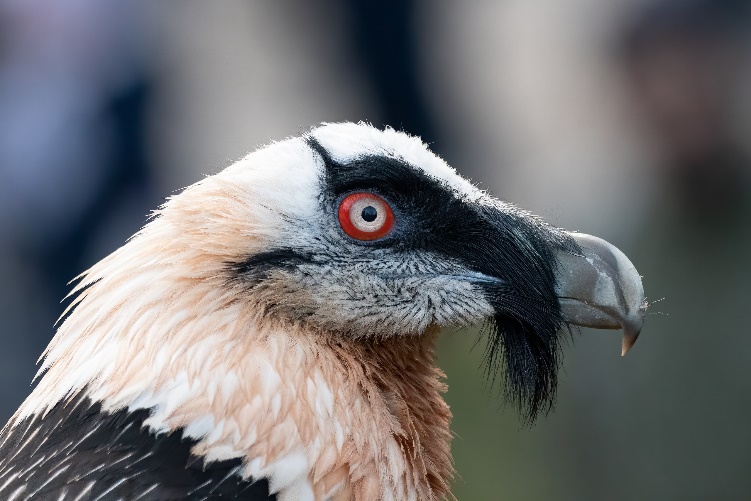 Accipitridae – 255 в.
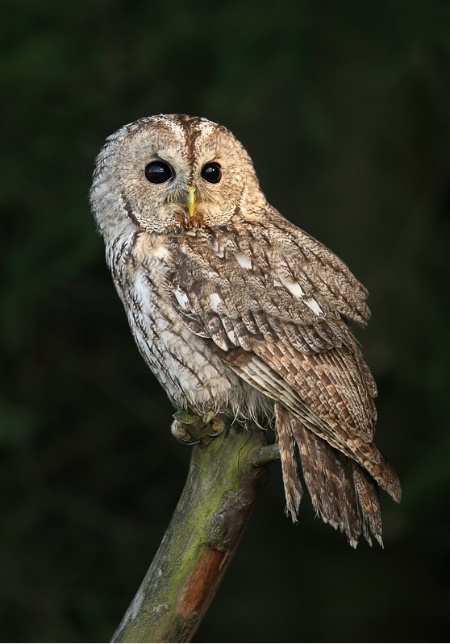 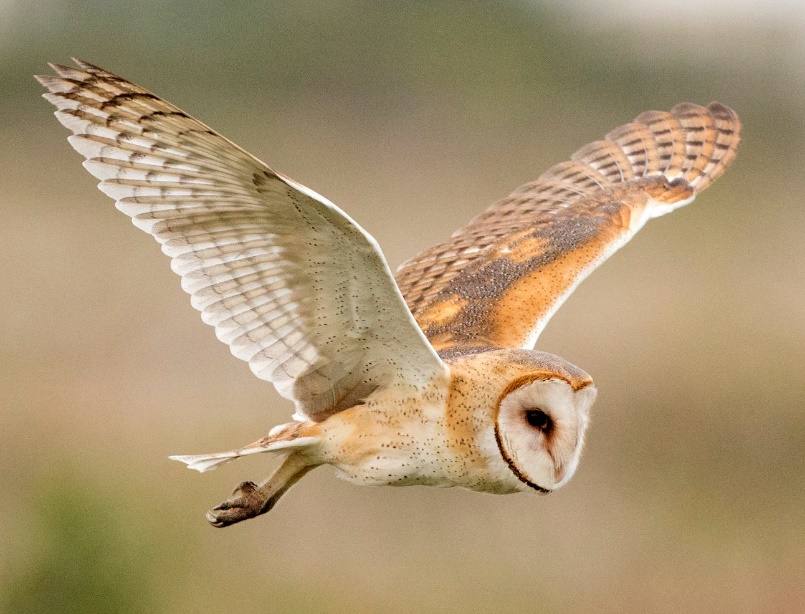 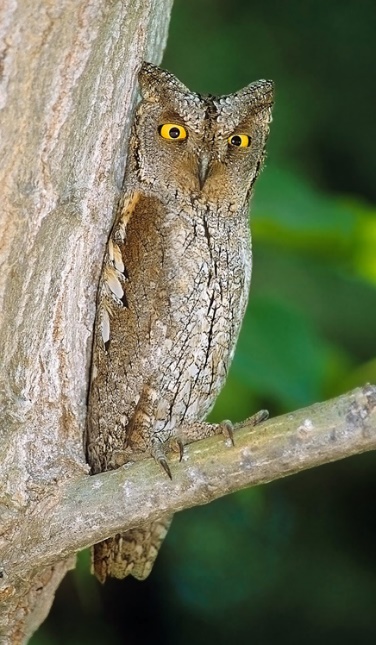 Strigidae – 235 в.
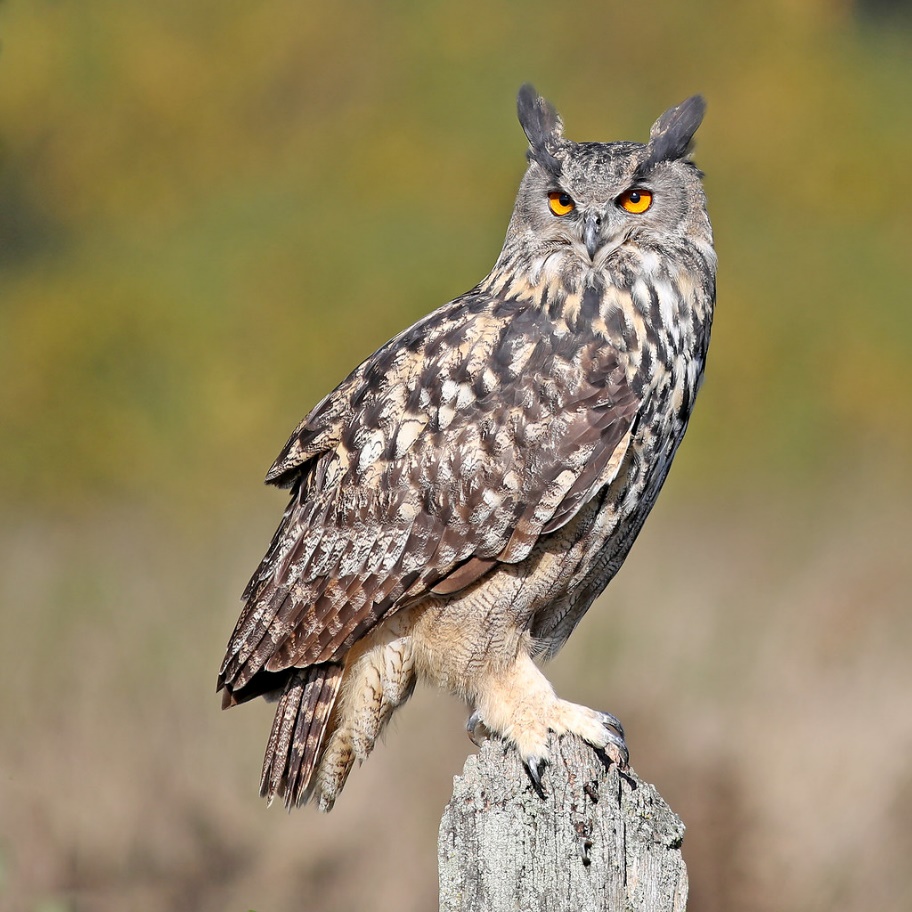 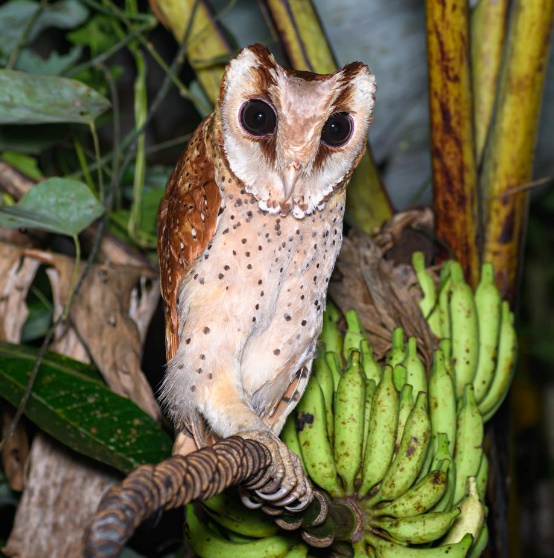 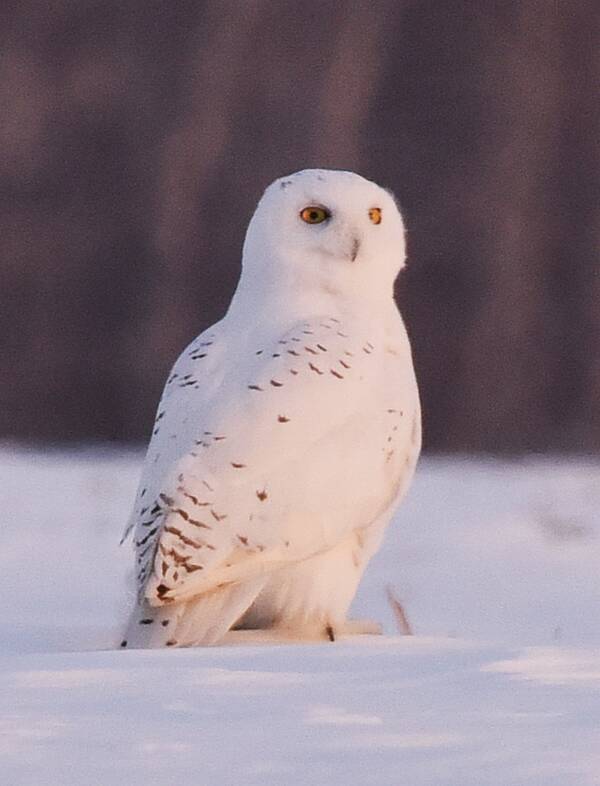 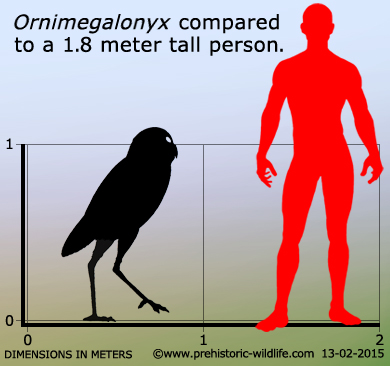 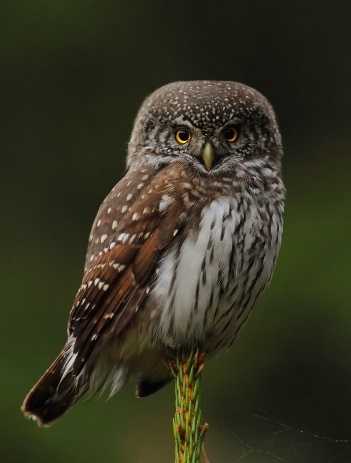 Tytonidae – 20 в.
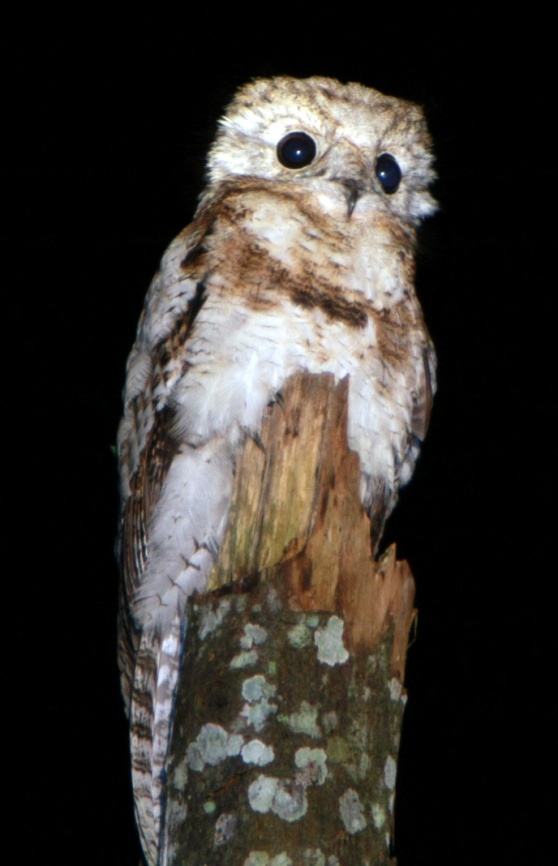 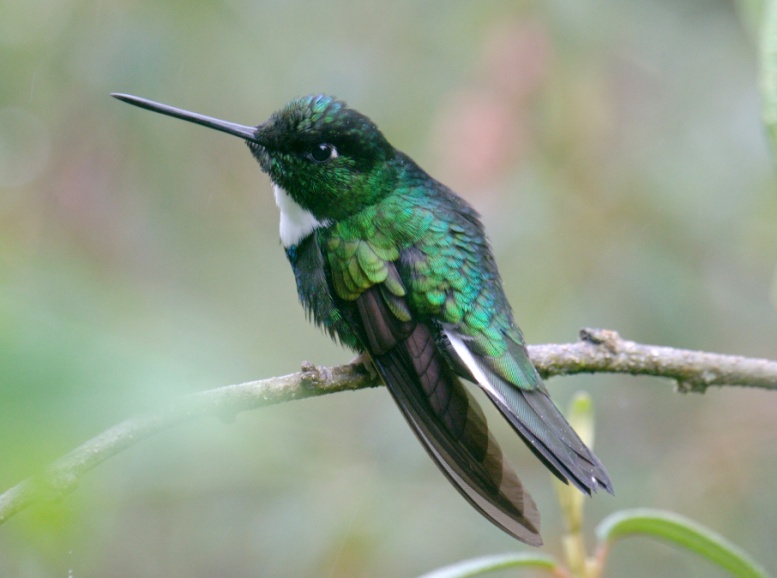 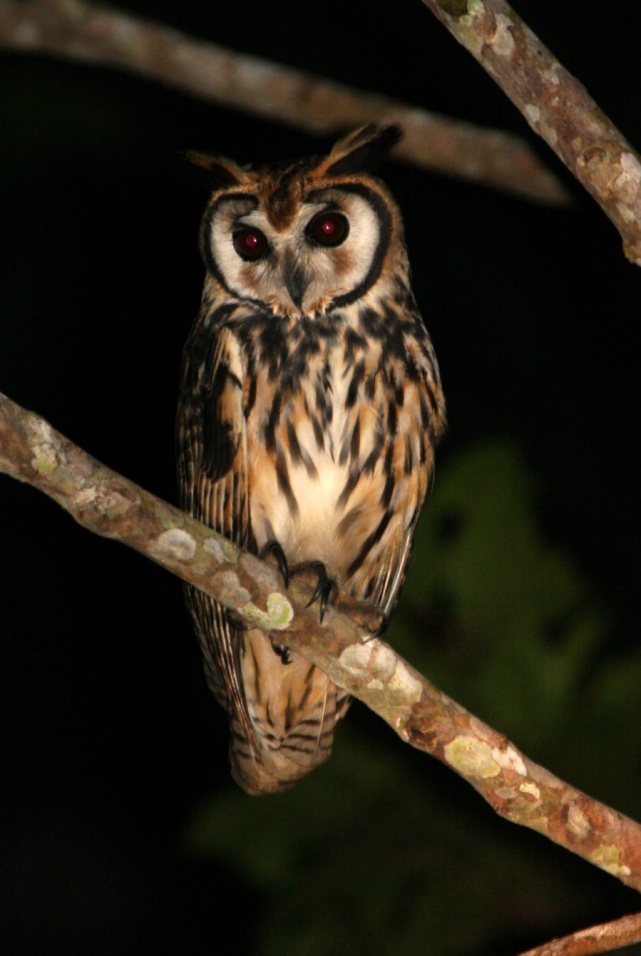 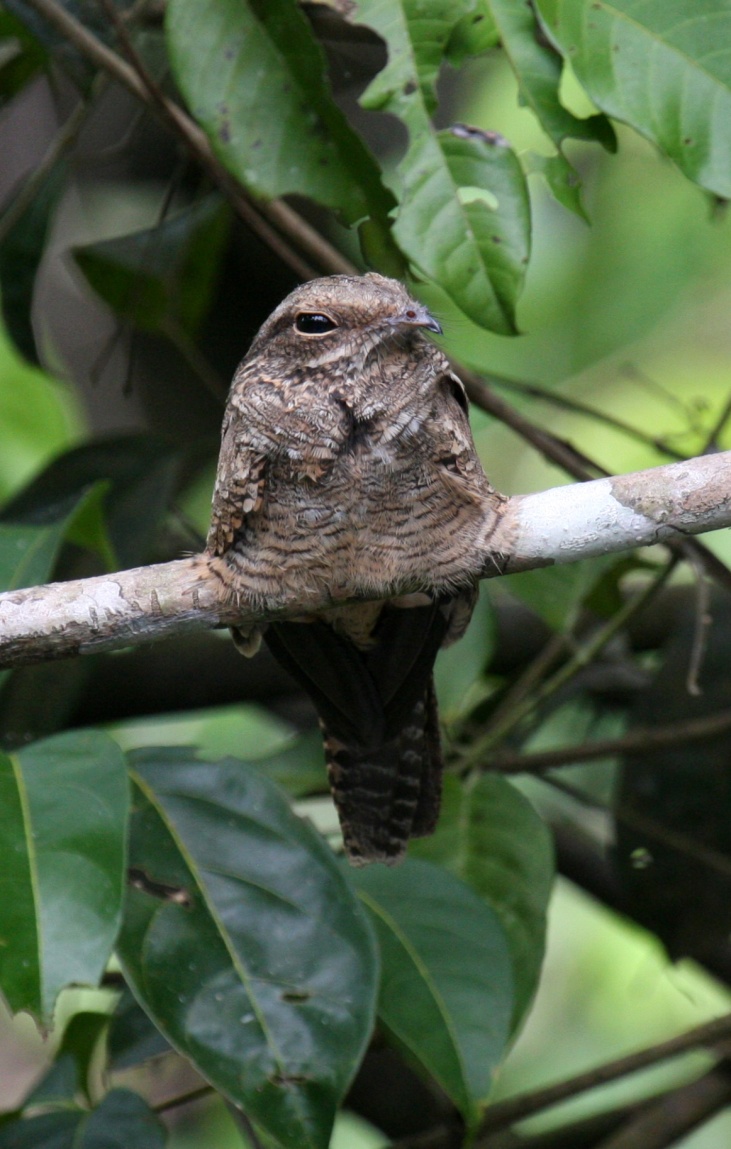 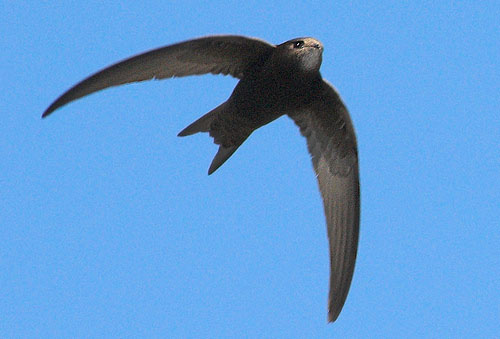 Совы
«Длиннокрылые»: колибри и стрижи - Strisores
Козодои
Coraciimorphae
Coraciiformes – зимородки, щурки, сизоворонки и др.
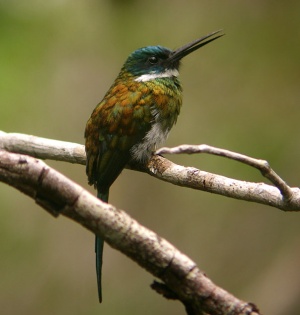 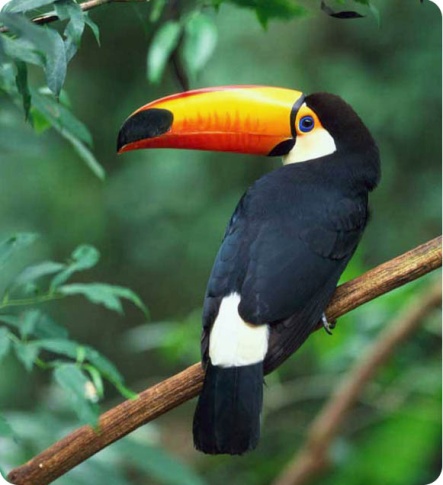 Bucerotiformes – птицы-носороги, удоды
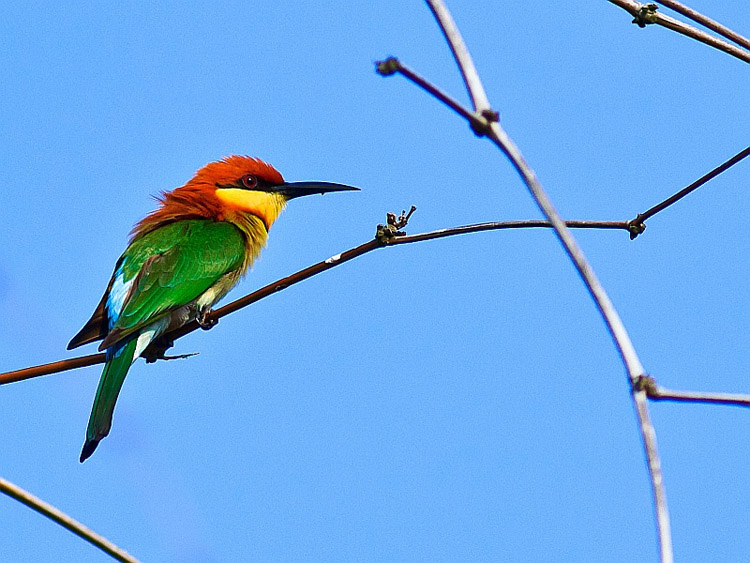 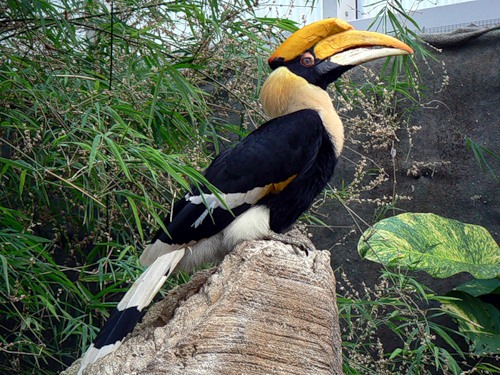 Piciformes – дятлы, туканы и др.
?
?
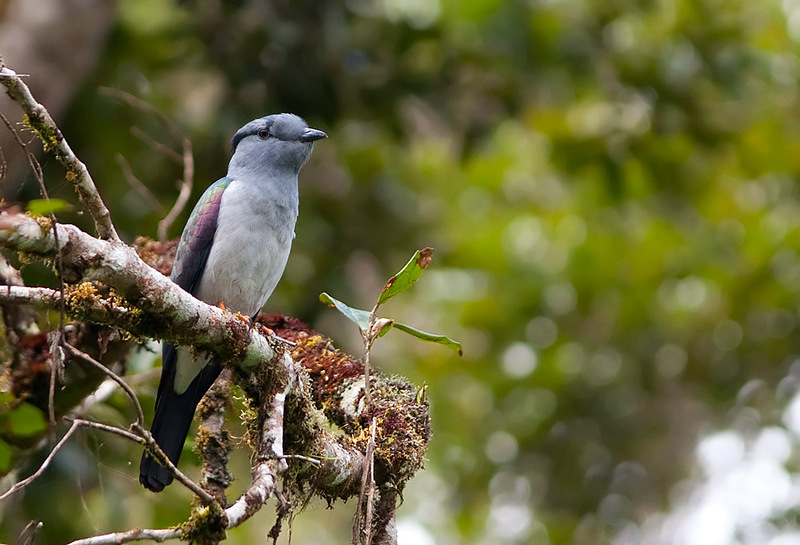 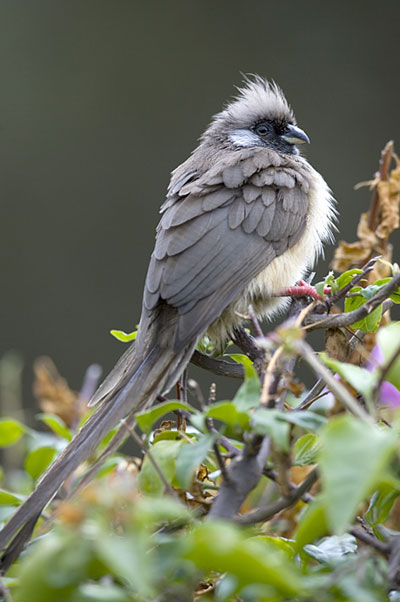 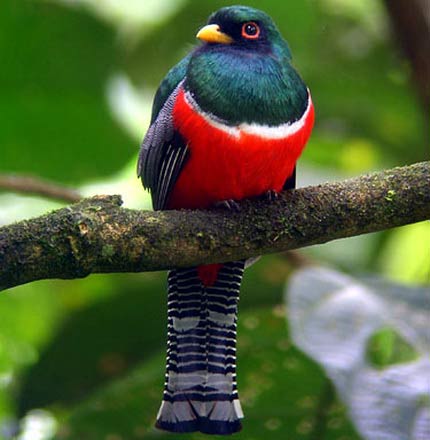 Trogoniformes - трогоны
Leptosomiformes - курол
Coliiformes – птицы-мыши
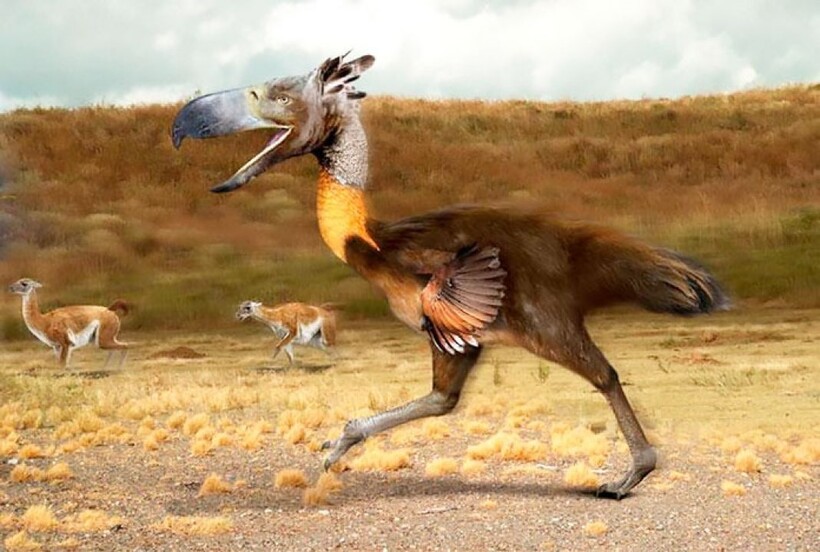 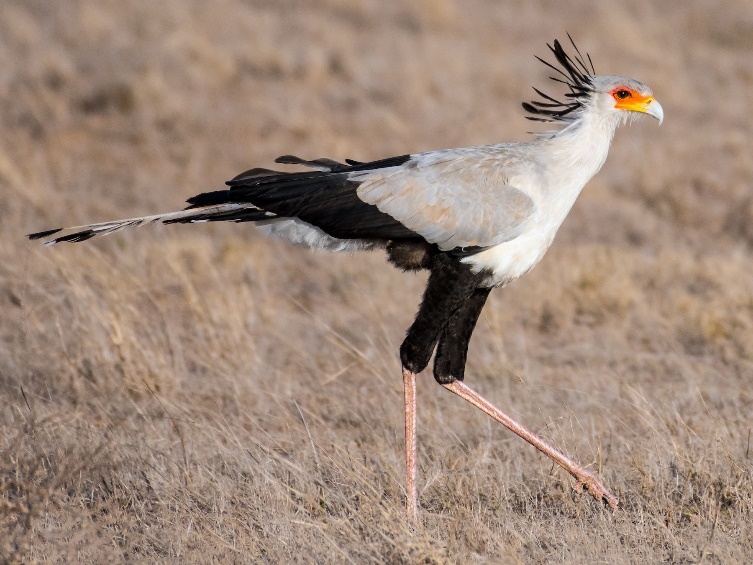 Cariamidae – 2 в.
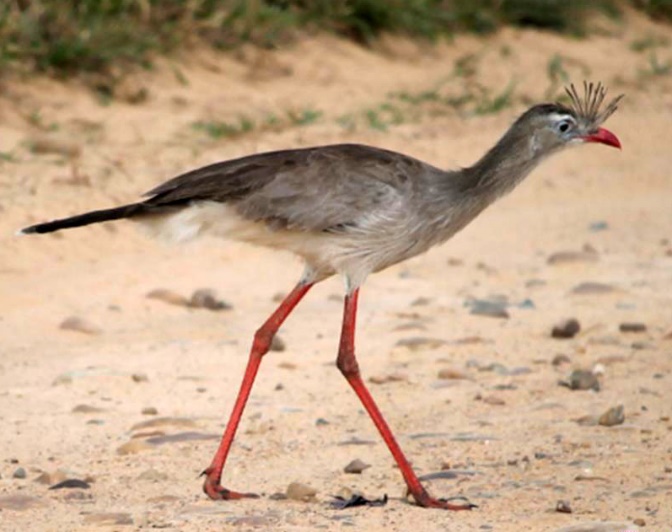 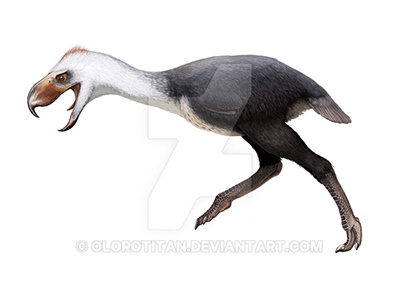 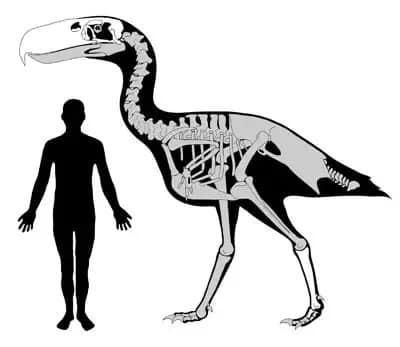 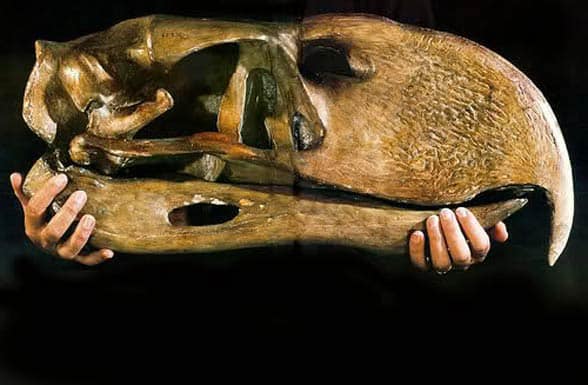 Phorusracidae - вымерли
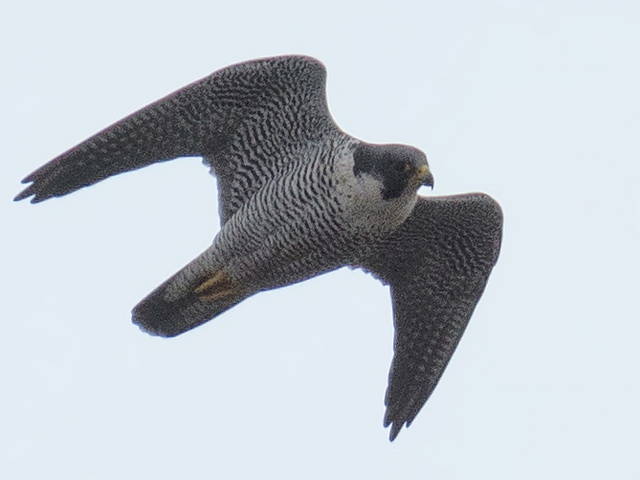 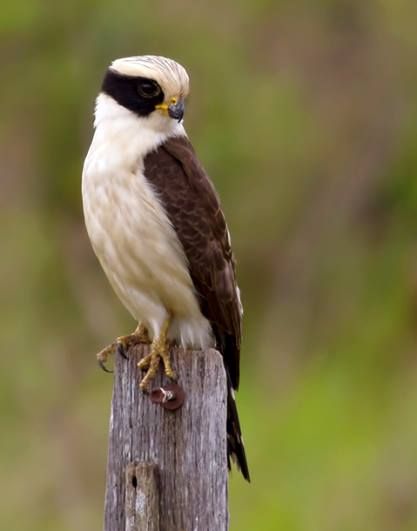 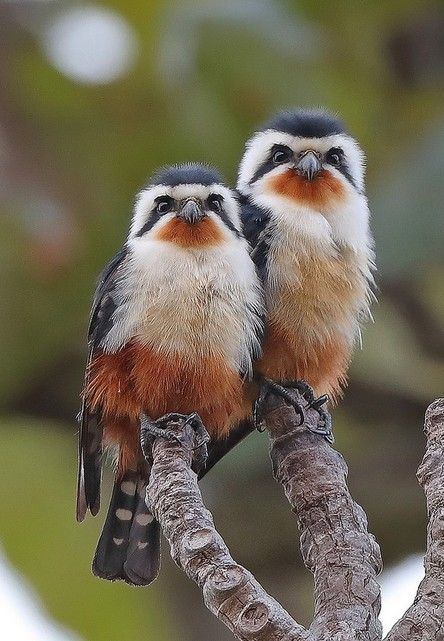 Falconidae – 65 в.
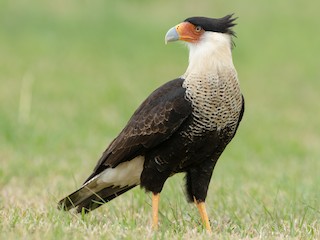 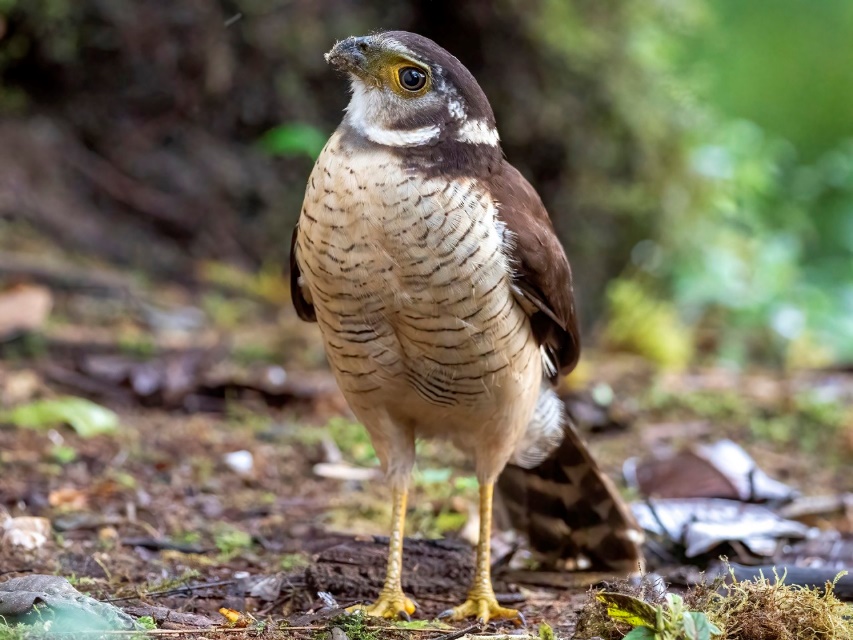 Australaves
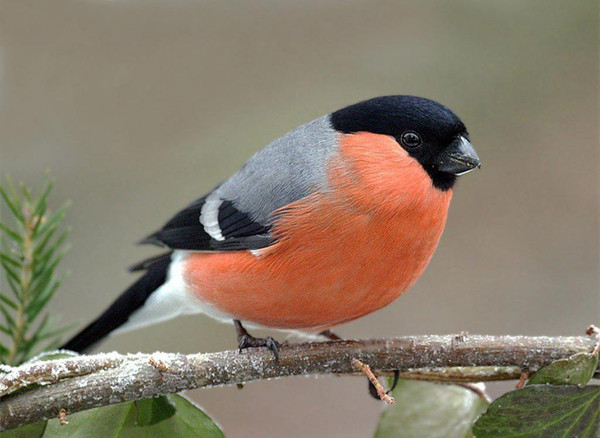 Passeriformes - воробьиные
Falconiformes - соколы
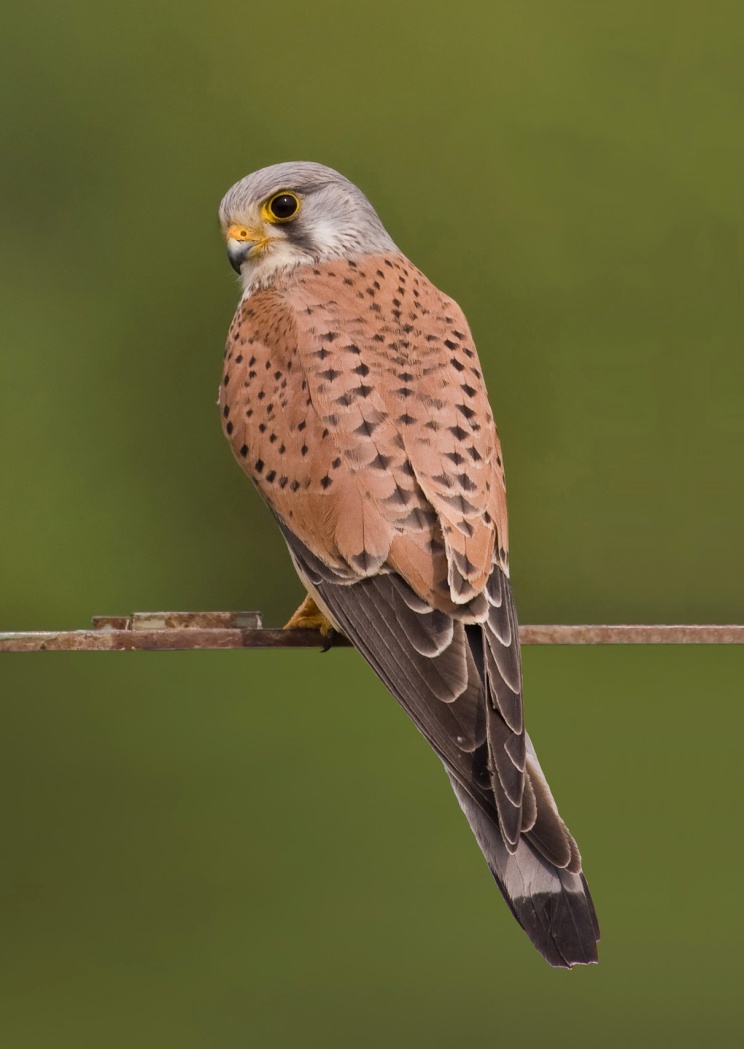 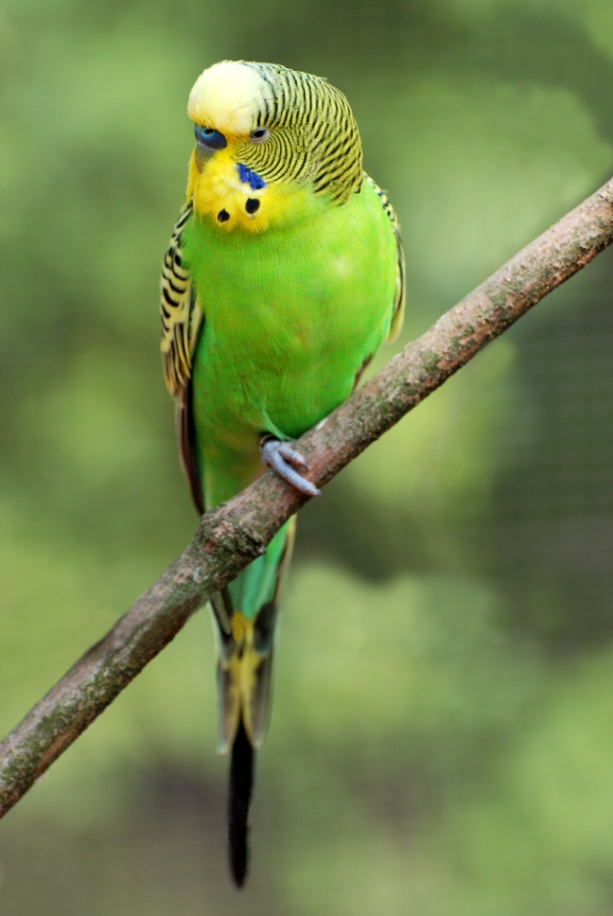 Cariamiformes –
 кариамы
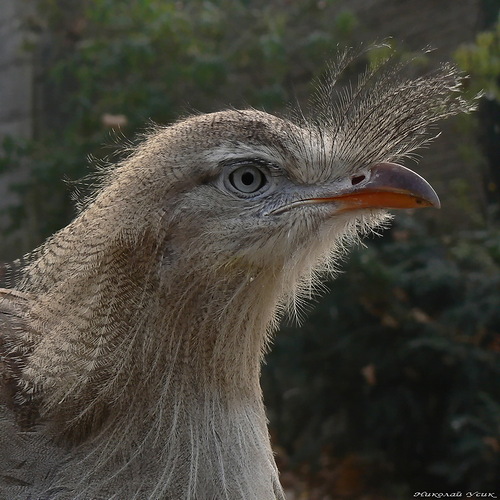 Psittaciformes - попугаи
Eufalconimorphae
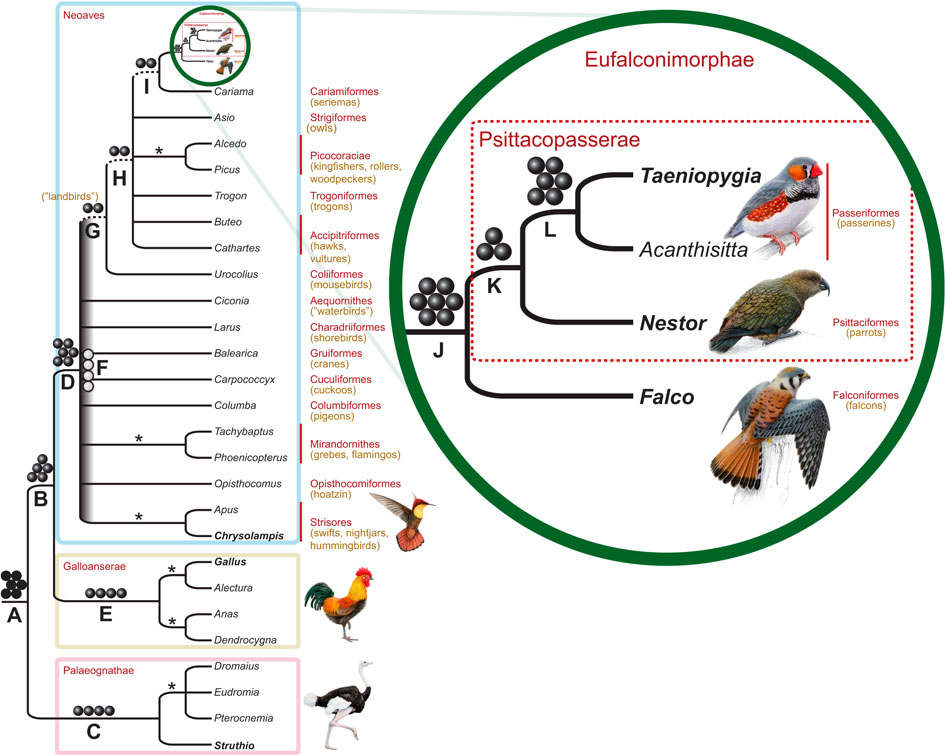 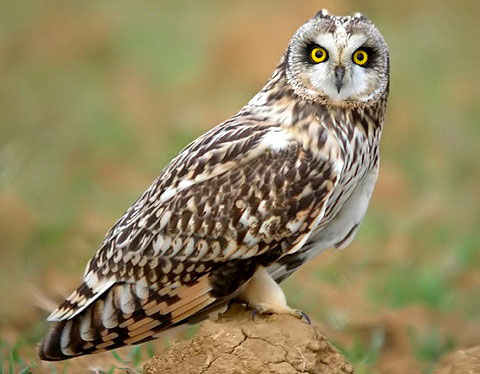 Strigiformes - Совообразные
?
Falconiformes - Соколообразные
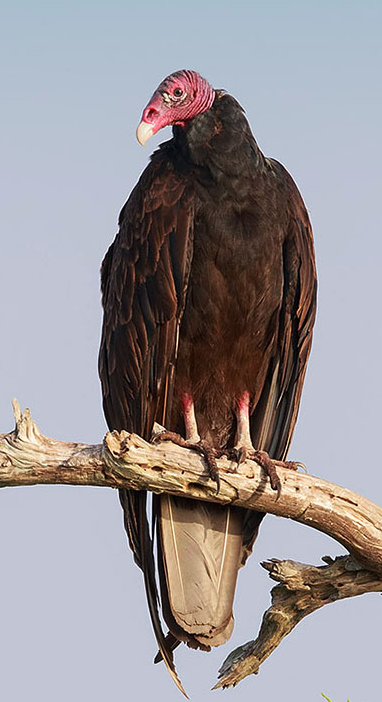 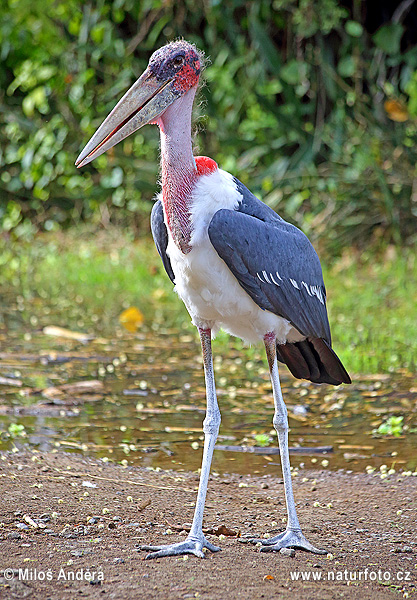 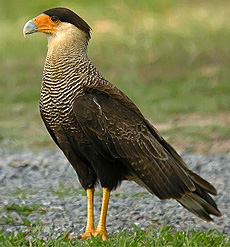 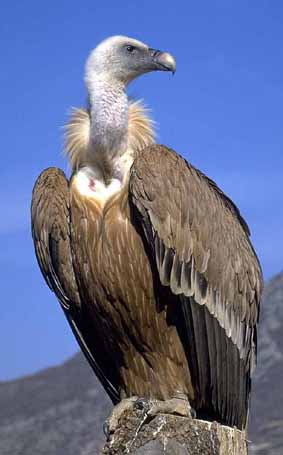 Catartiformes – «Американские грифы»
Accipitriformes - Ястребообразные
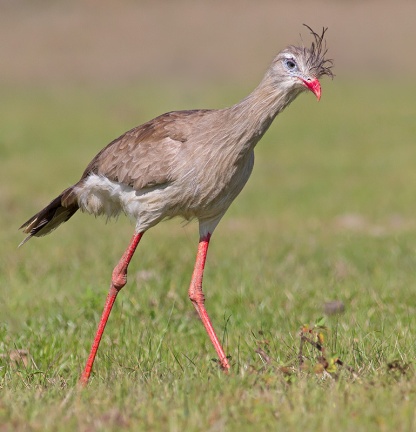 «Хищники»
Cariamiformes - Кариамообразные
Родственные связи хищных птиц (Kuhl et al 2020):
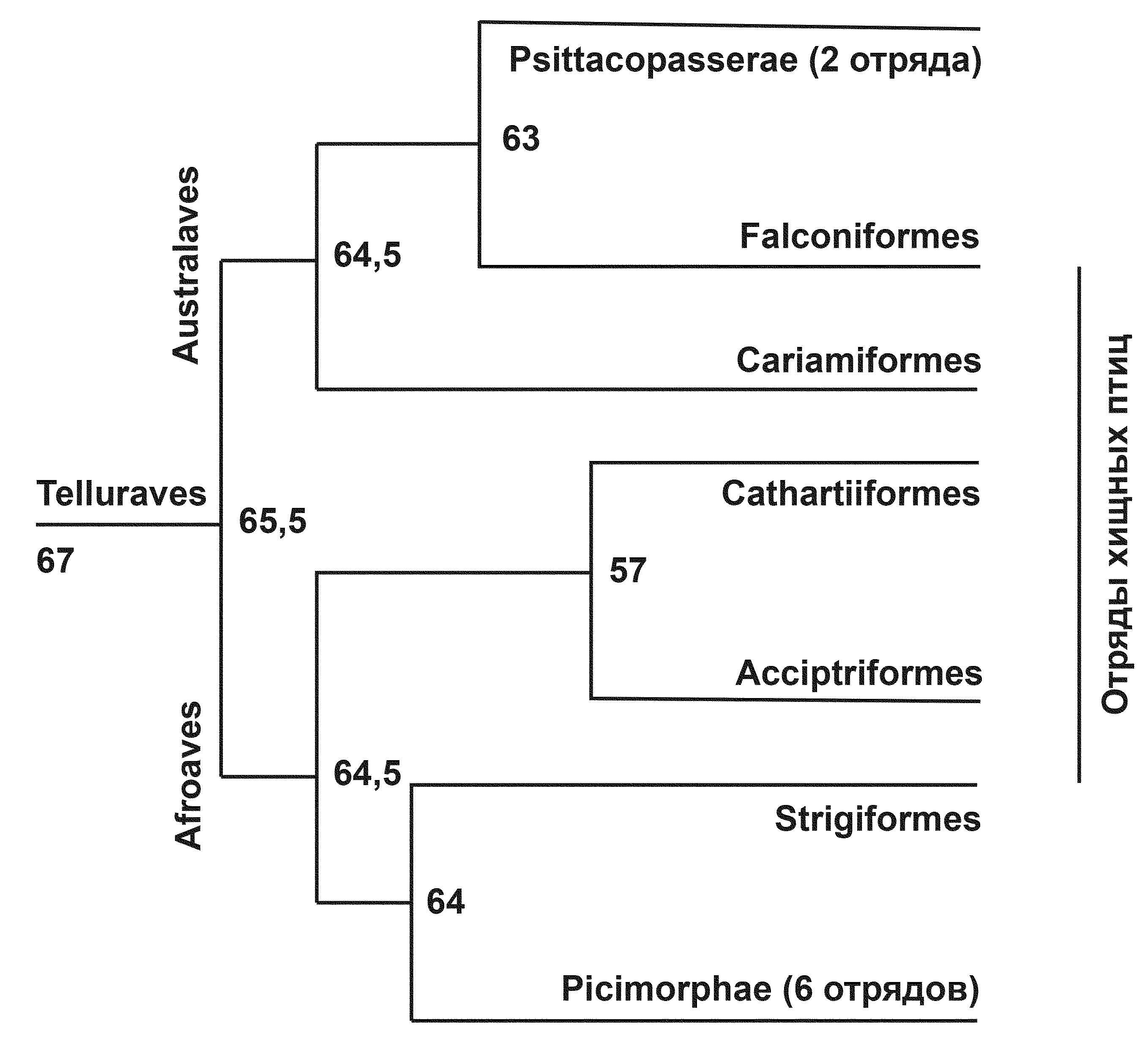 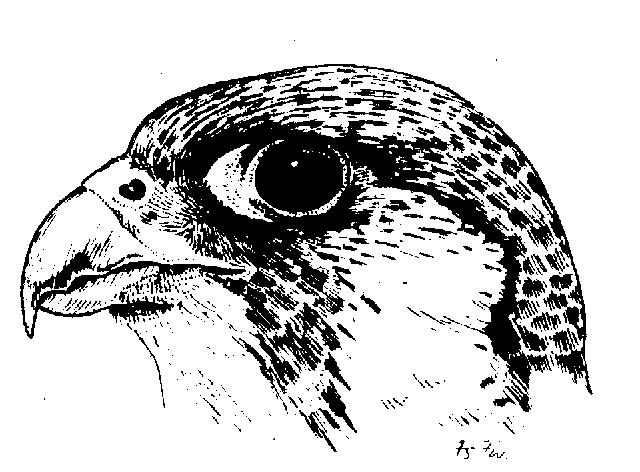 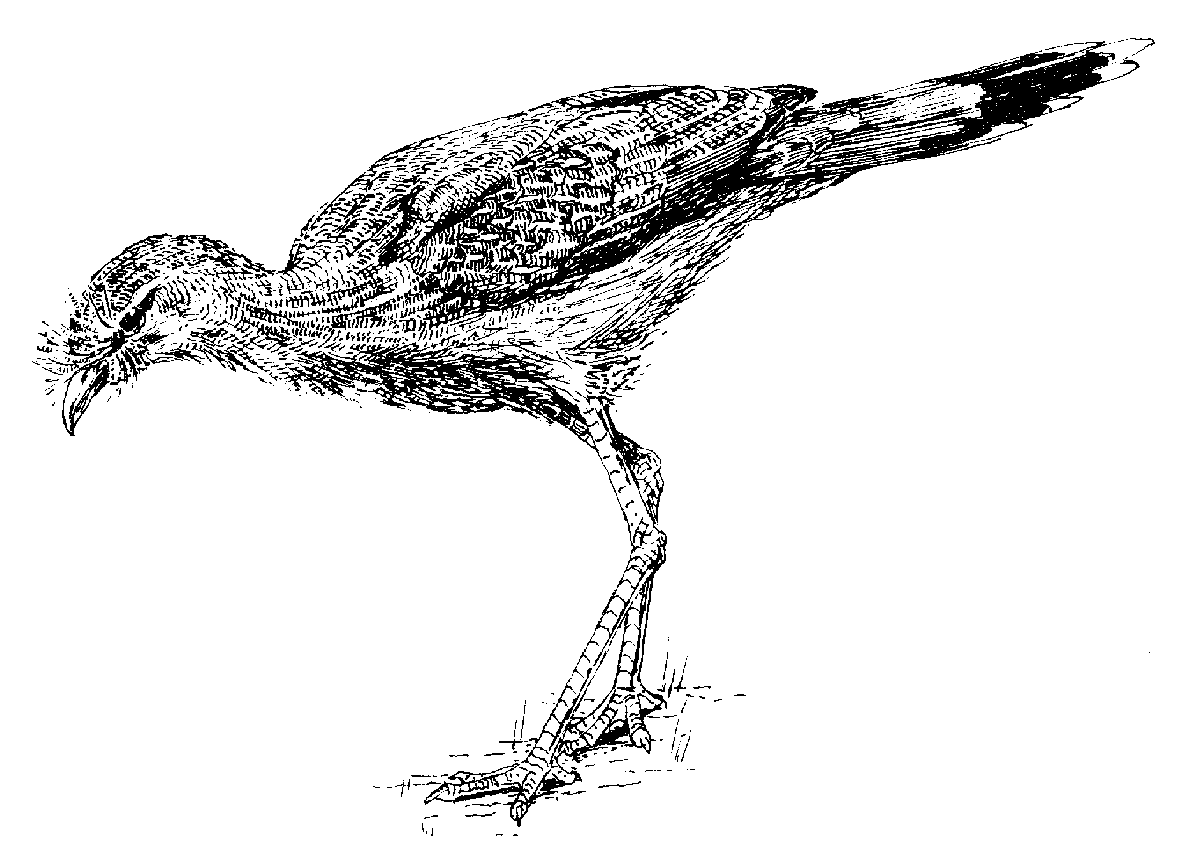 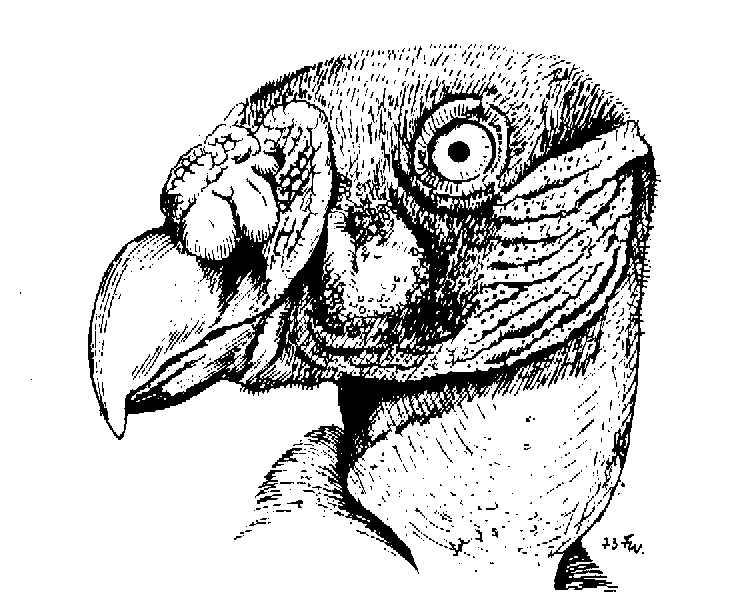 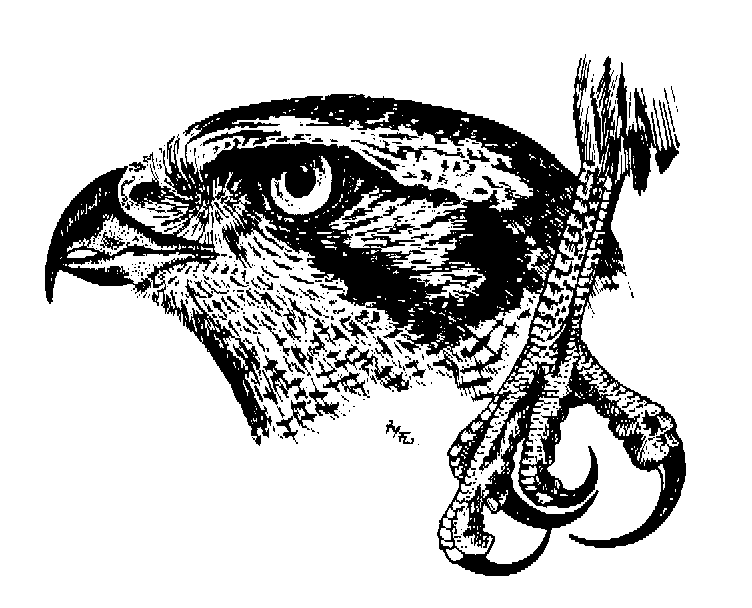 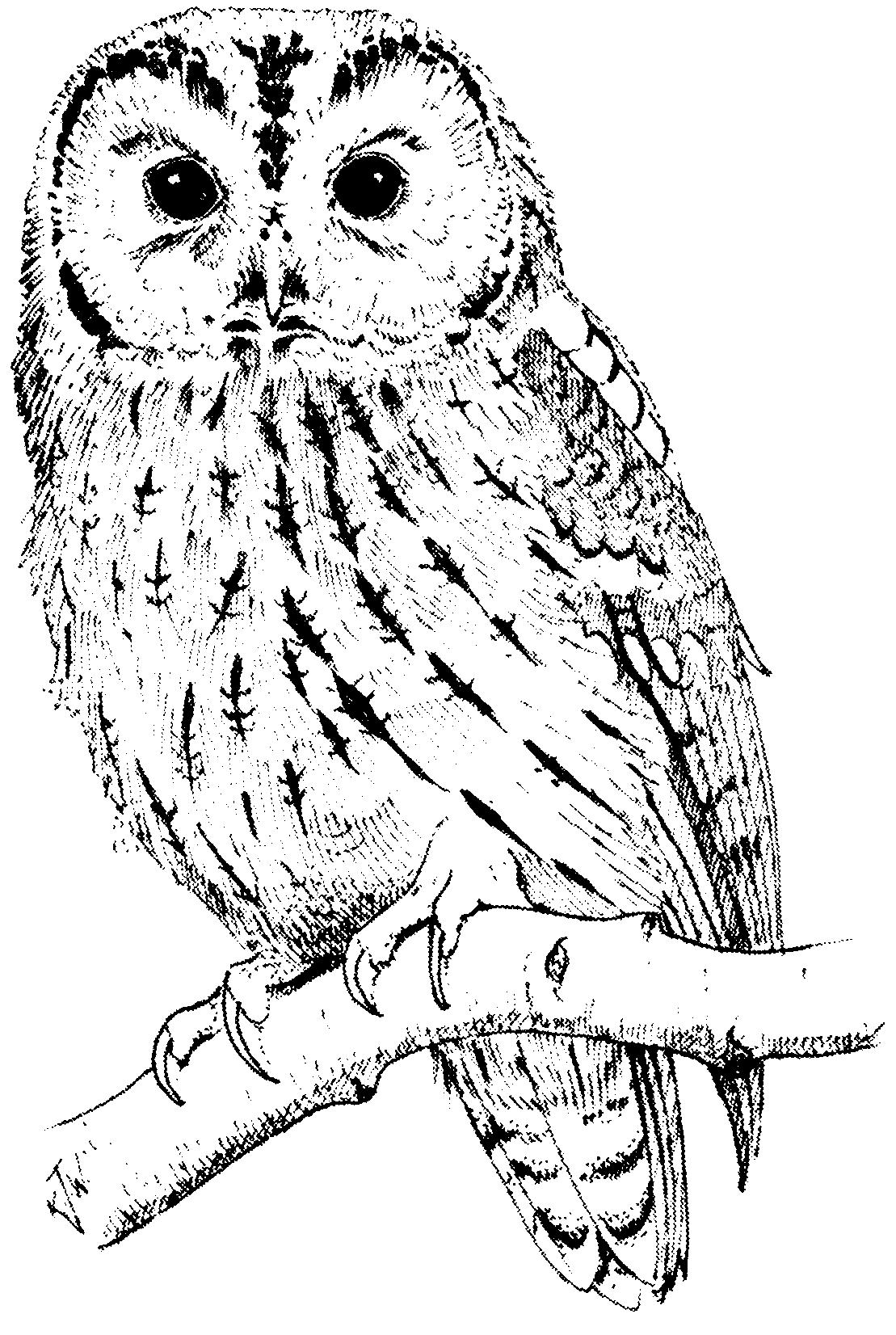 Родственные связи хищных птиц (Stiller et al 2023):
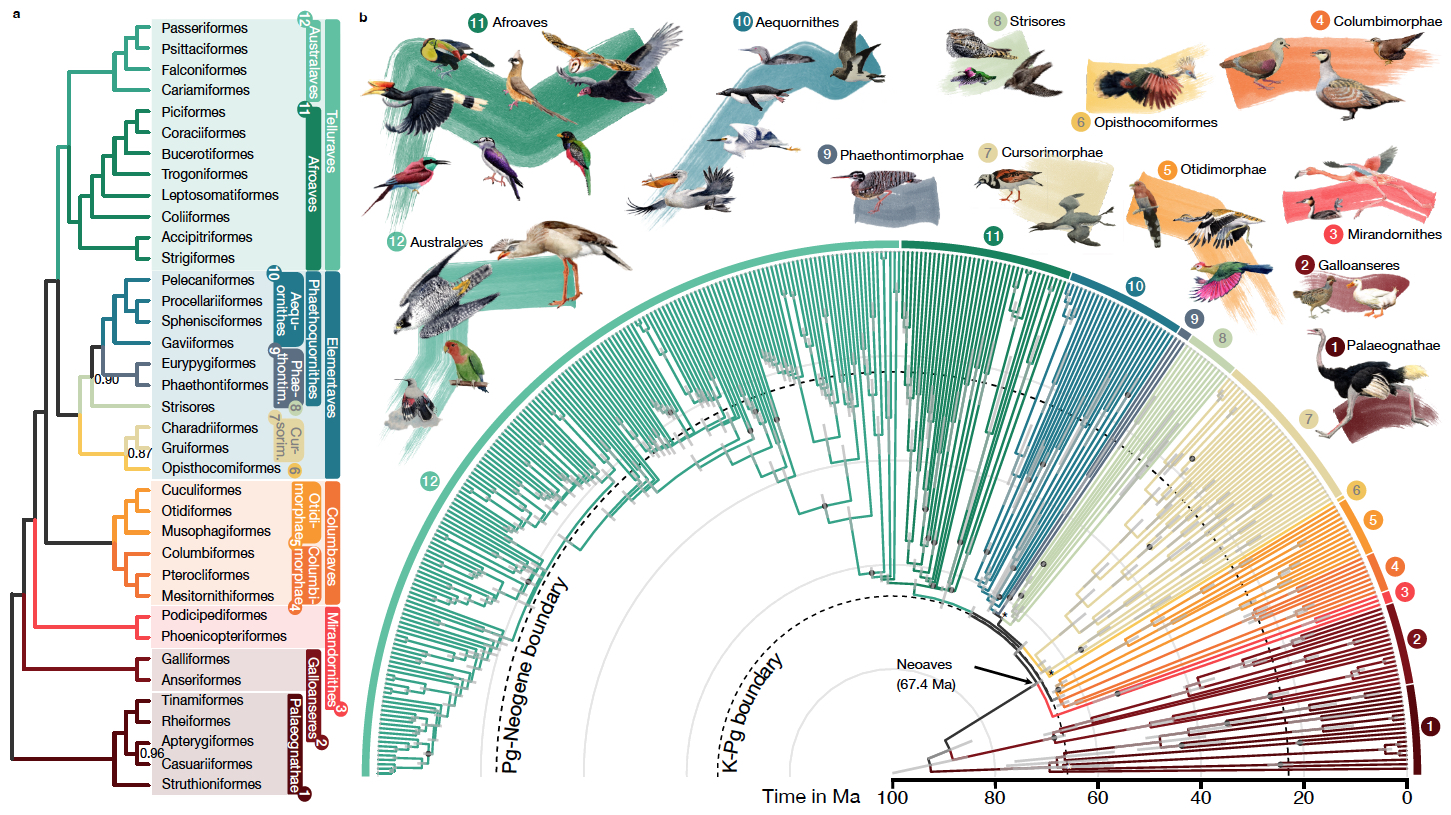 Проблема интерпретации парафилетических таксонов:
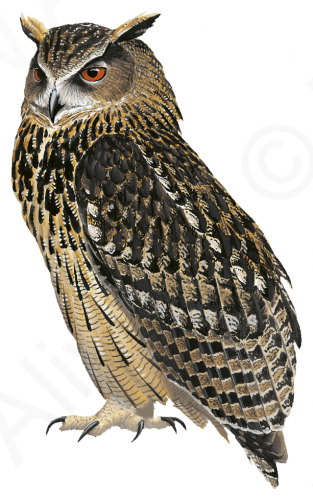 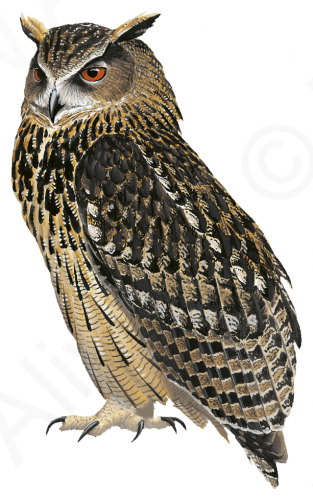 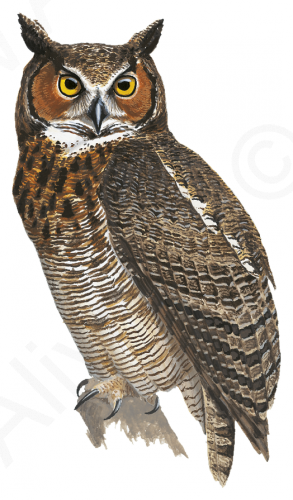 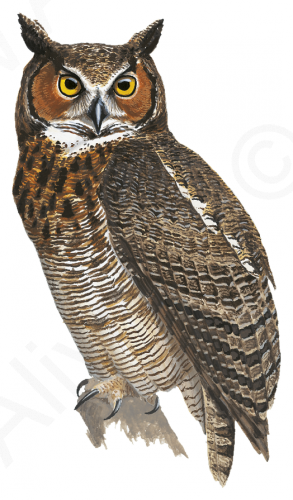 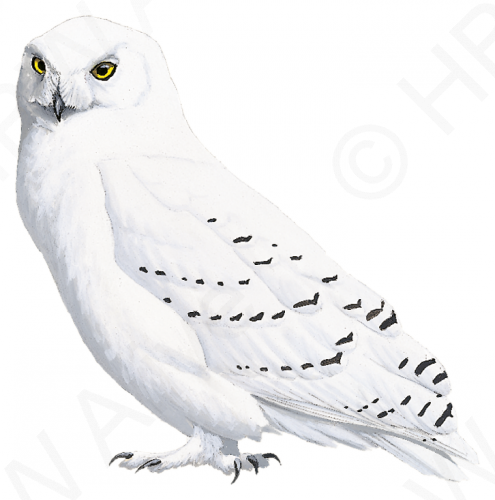 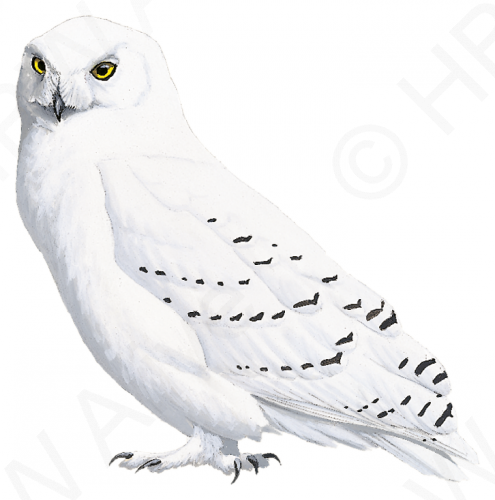 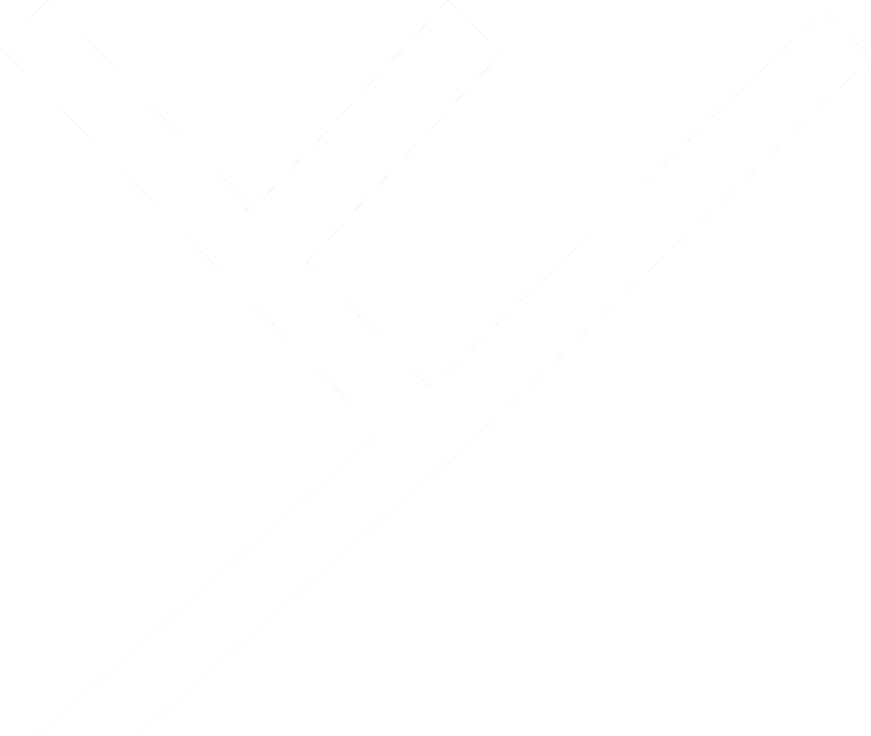 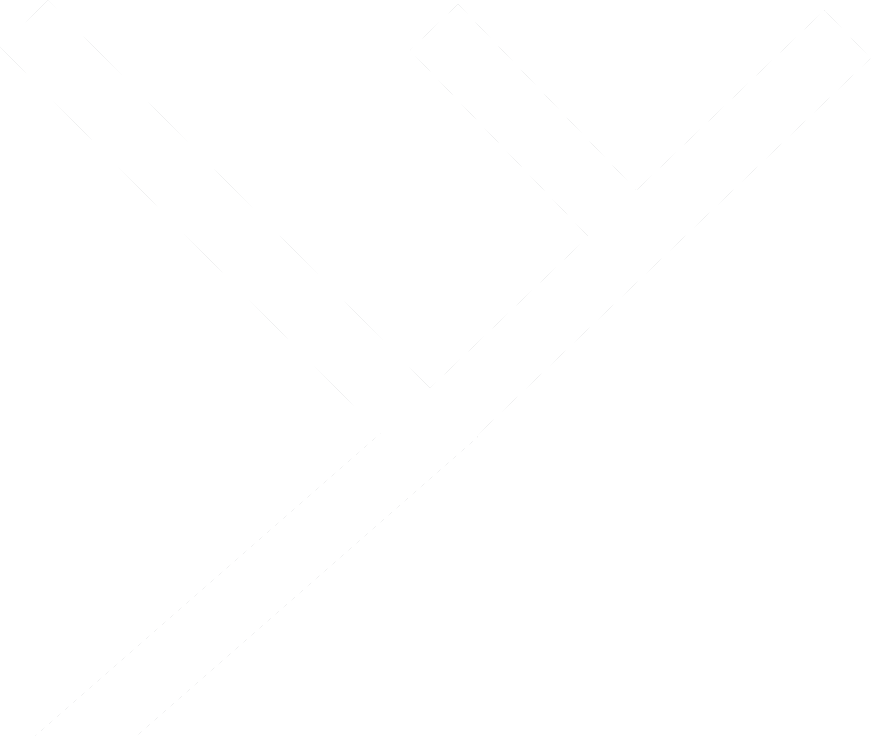 Nyctea
Nyctea
Bubo
Bubo
Wink et al., 2004, 2009
Благодарим за внимание!
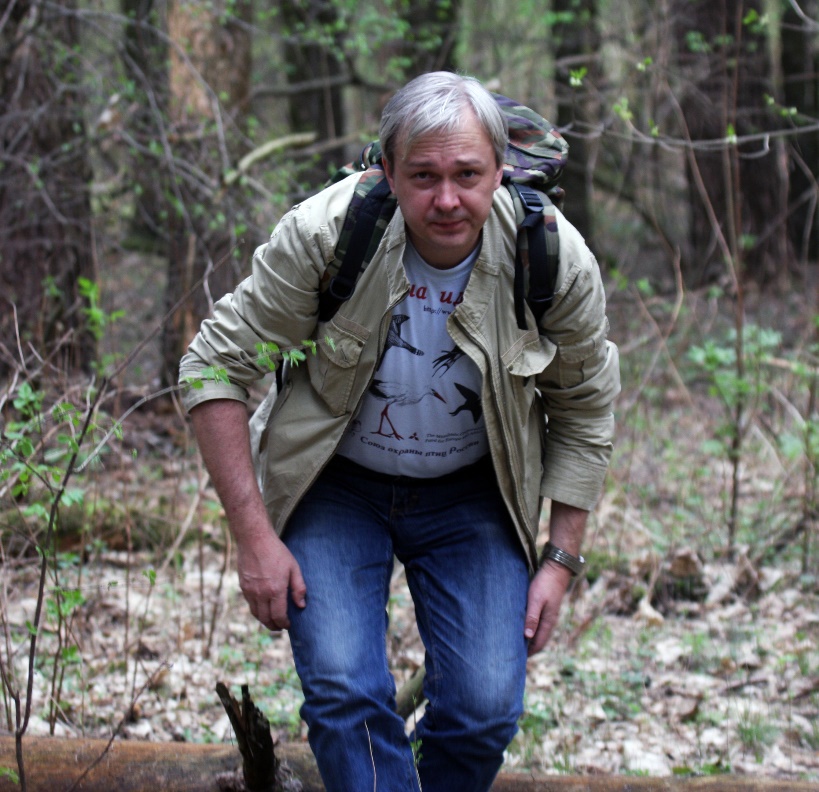 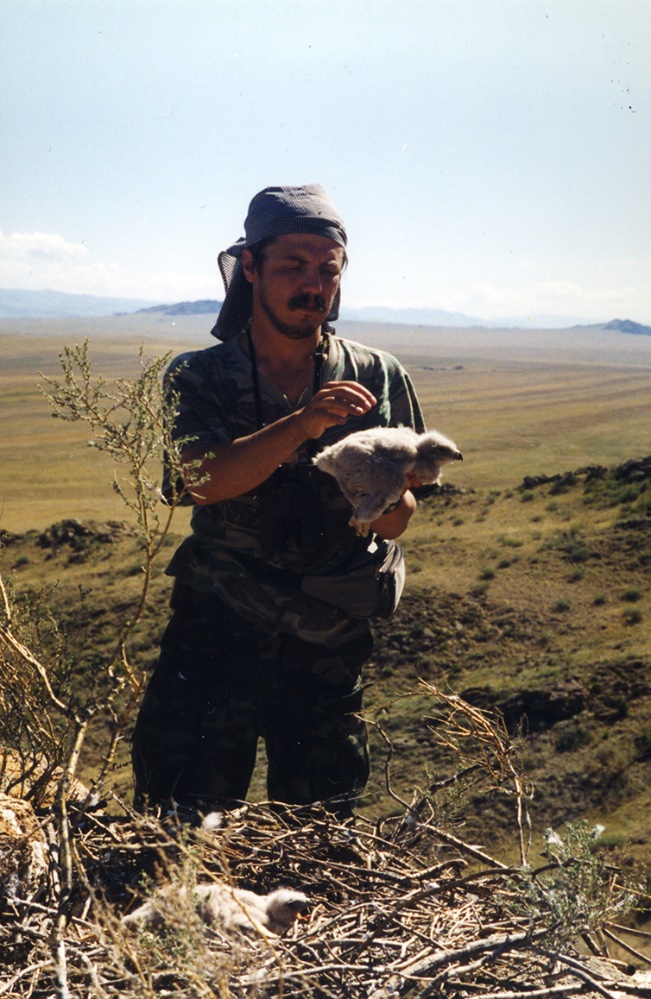 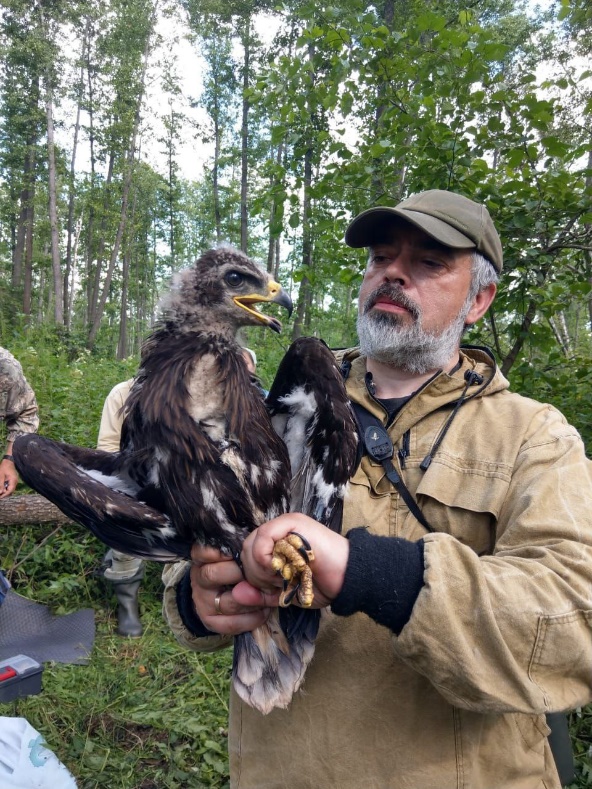 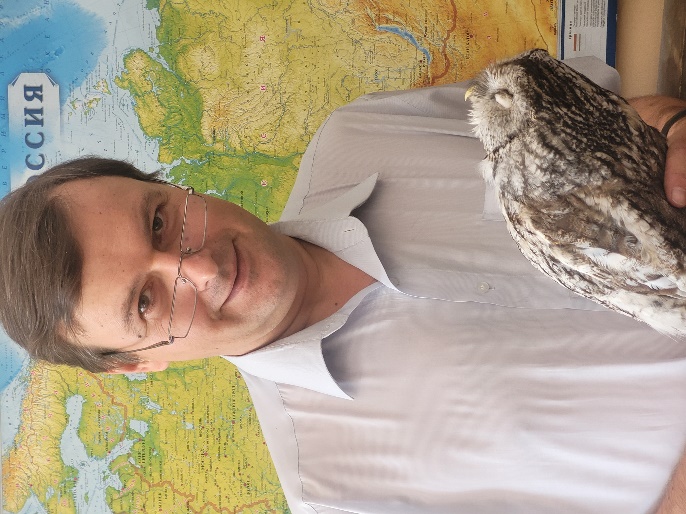